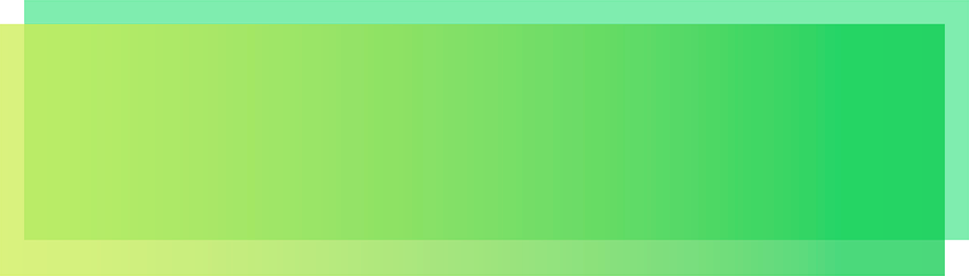 Инвестиционный паспорт
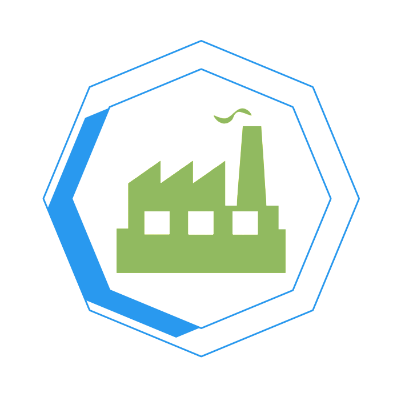 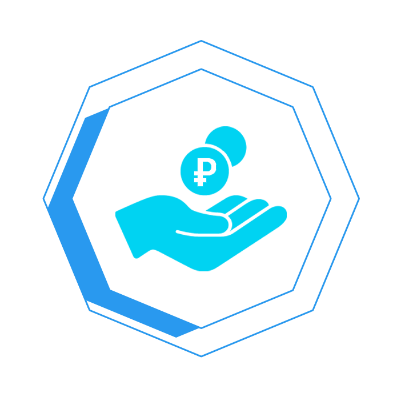 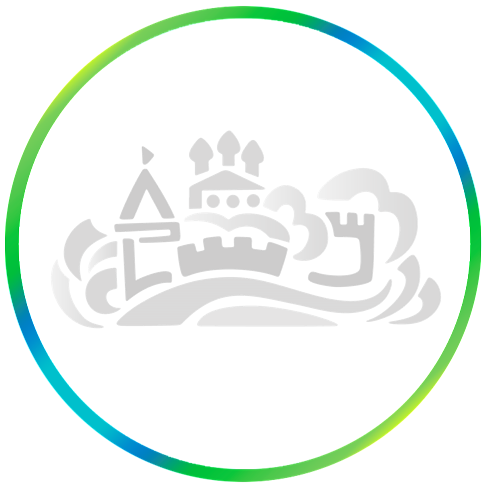 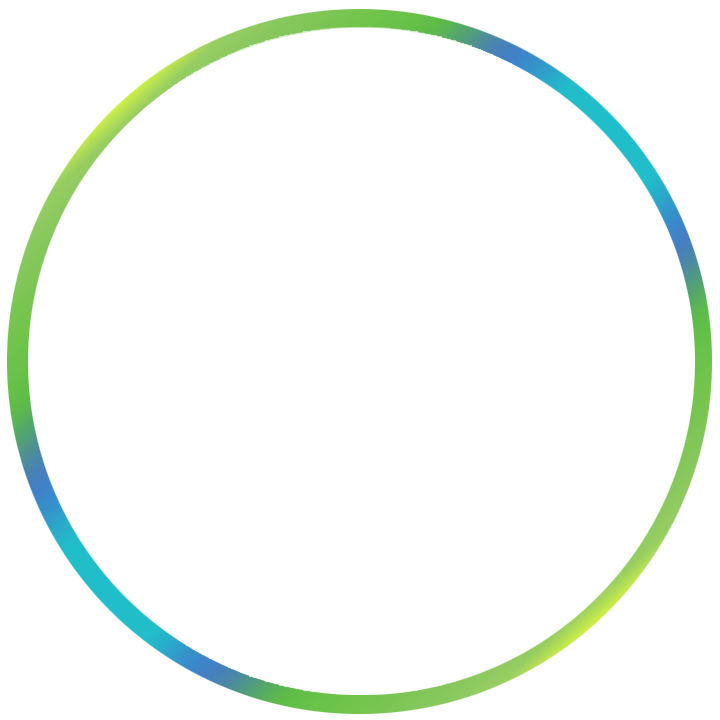 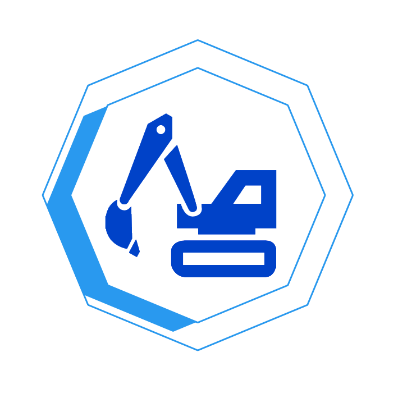 Муниципальное образование
«Монастырщинский район»
Смоленской области
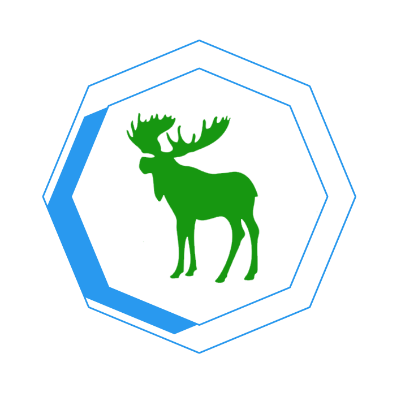 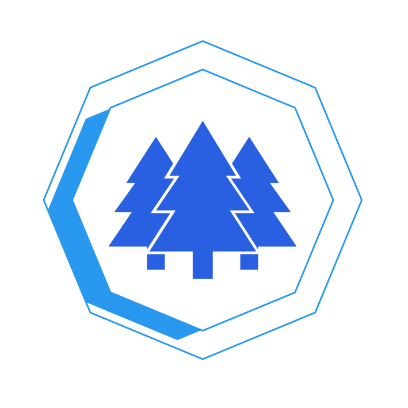 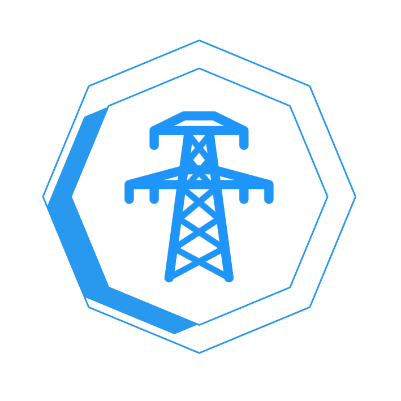 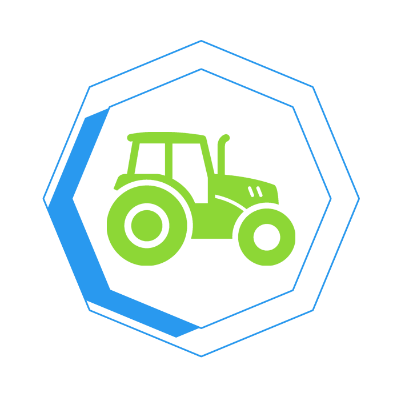 2024 год
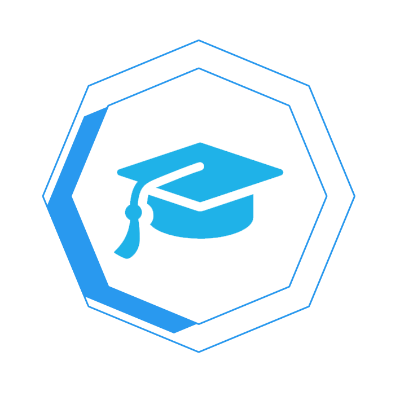 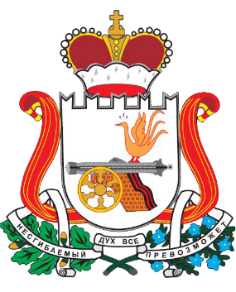 Обращение Главы муниципального образования «Монастырщинский район» Смоленской области
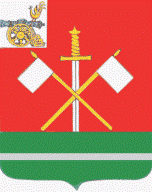 Монастырщинский
район
Смоленской
области
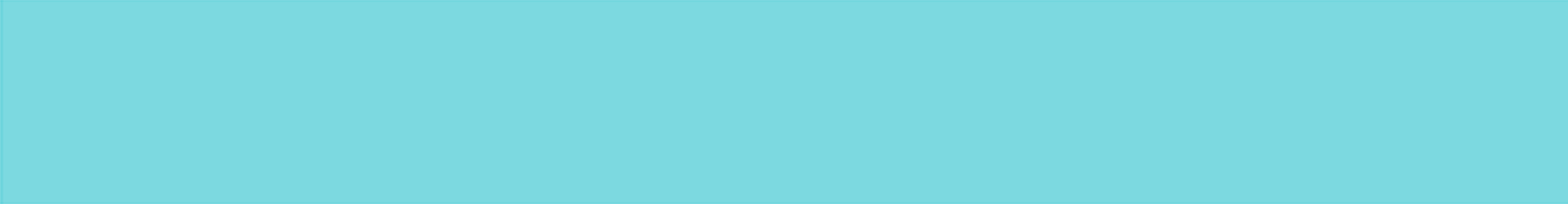 Герб
Дорогие друзья!
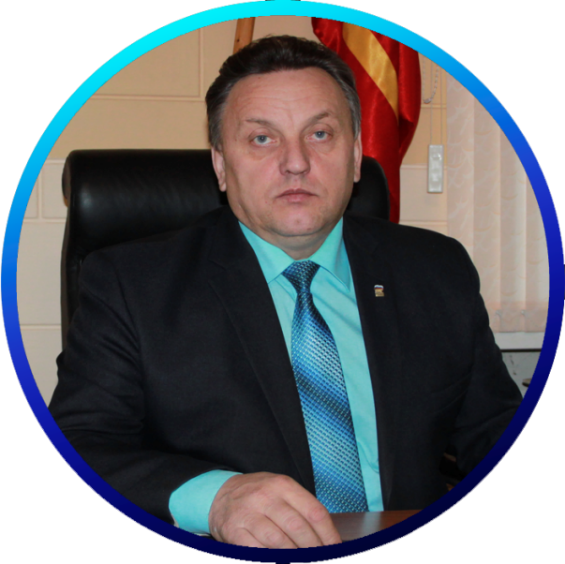 Администрация муниципального образования «Монастырщинский район» Смоленской области всегда открыта для делового сотрудничества. Политика районной власти направлена на всяческую помощь и поддержку всех заинтересованных инвесторов, желающих претворить здесь свои интересные идеи и проекты.

Основной отраслью экономики является сельское хозяйство. Инвестиционный потенциал района - наличие свободных неиспользуемых земель и объектов недвижимости, пригодных для размещения производств. Мы готовы предоставить инвесторам необходимое количество земли для развития овощеводства, растениеводства, животноводства.
 Монастырщинский район – один из живописных и  богатых историей уголков Смоленской области, имеет рекреационные  лесные  и водные ресурсы.
Титов
Виктор Борисович
Приезжайте к нам, мы будем рады сотрудничеству с Вами! 
 
Мы заинтересованы в расширении партнерских связей на территории региона и ближнего зарубежья. 
 
Надеюсь, что ваш искренний интерес к нашему району положит начало плодотворному и взаимовыгодному сотрудничеству.
Добро пожаловать в Монастырщинский район!
2
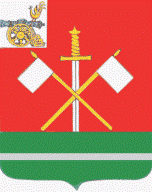 Монастырщинский
район
Смоленской
области
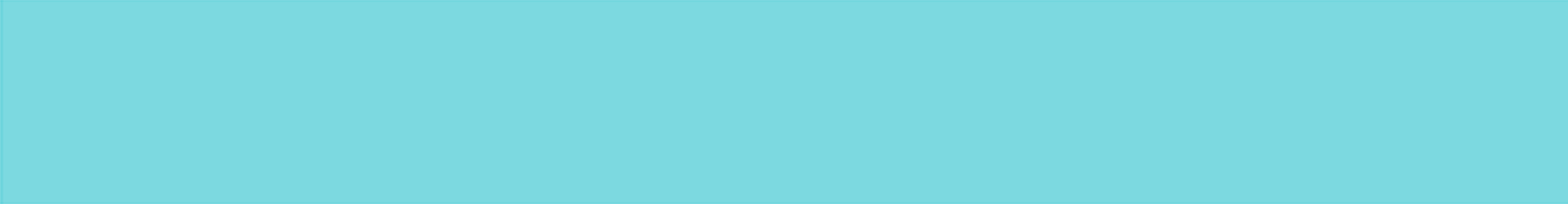 Историческая справка
Герб
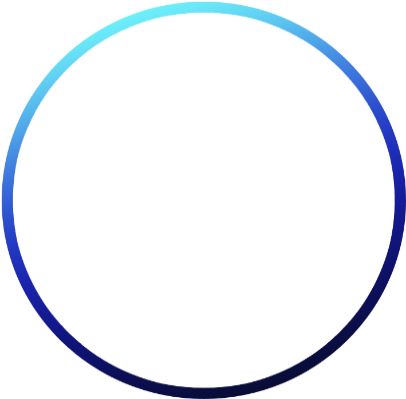 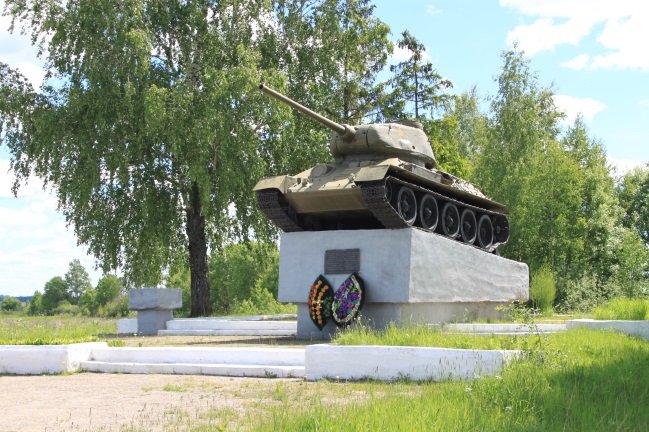 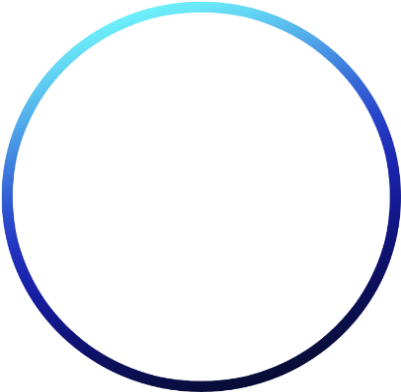 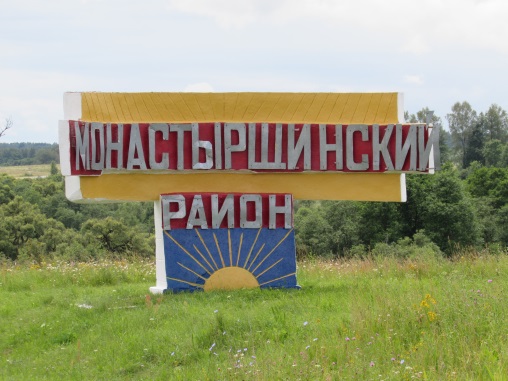 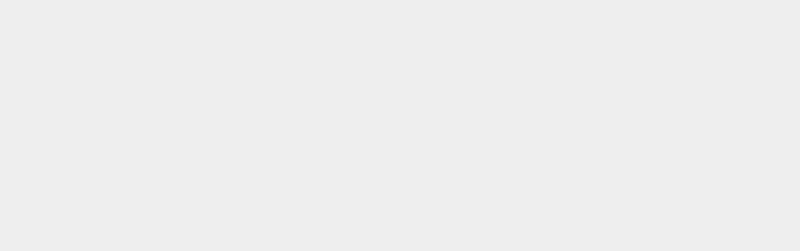 Свое название Монастырщина получила  от появившегося здесь на рубеже XIII-XIV веков монастырского скита на том месте, где р. Вихра круто поворачивает на запад. Здесь были основаны таможня и торговая палата.
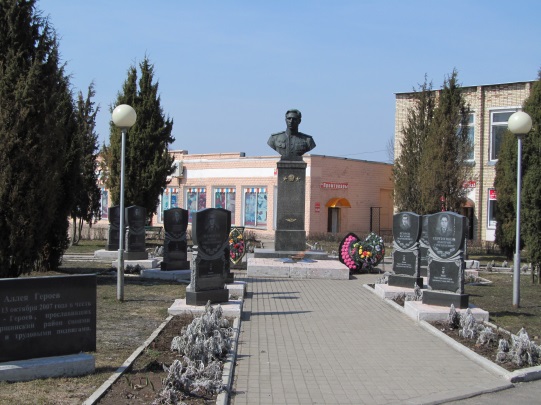 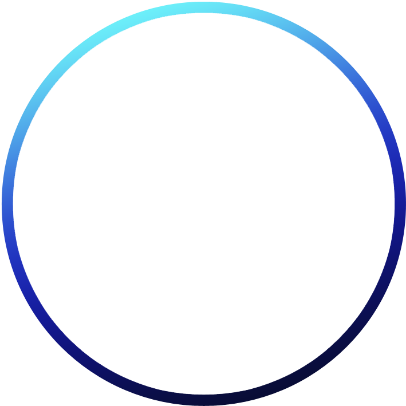 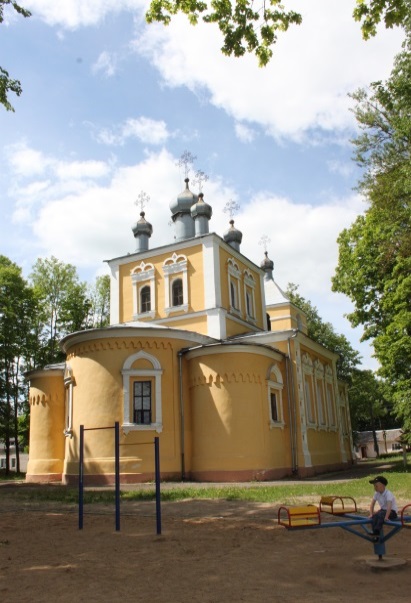 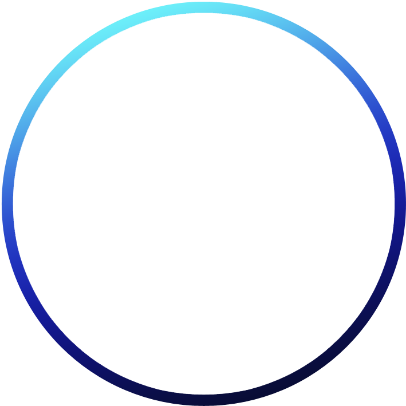 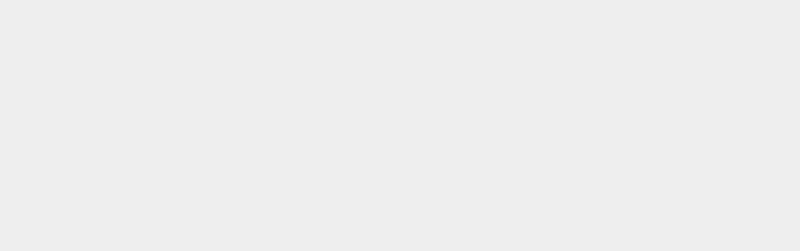 Монастырщина c 1619 г. входила в состав Речи Посполитой (Польша). В 1772 г. в составе Могилевской губернии отошла к России.
    В 1908 году Монастырщина стала центром волости.
2004
1965
1390
1929
Официальный статус  муниципального образования «Монастырщинский район»
Монастырщина посёлок городского типа
Первое упоминание о Монастырщине
Образование Монастырщинского района
3
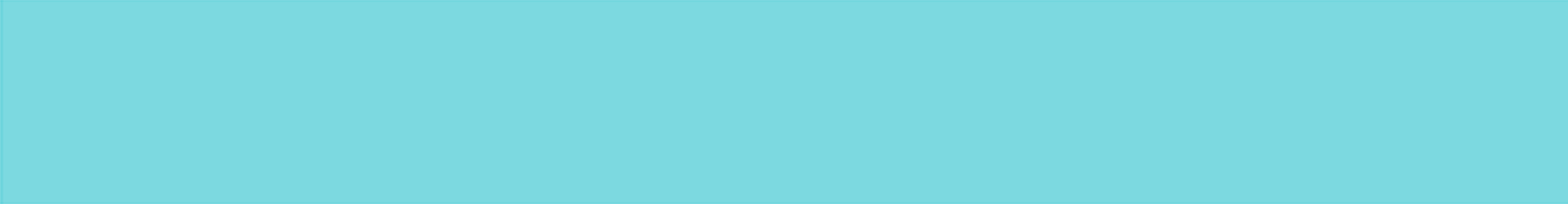 Монастырщинский район сегодня
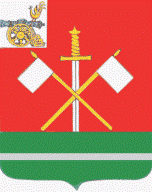 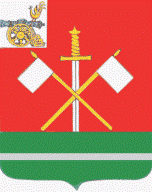 Монастырщинский
район
Смоленской
области
Герб
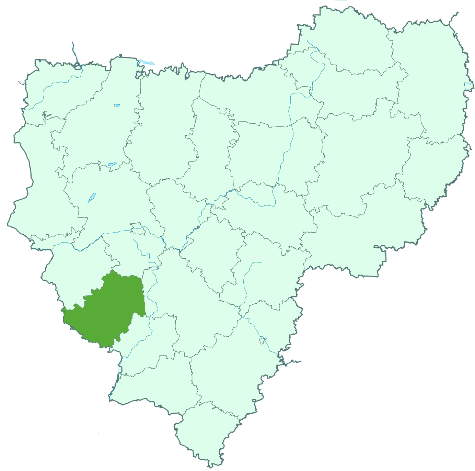 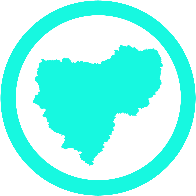 Общая площадь
1 514,27  кв. км.
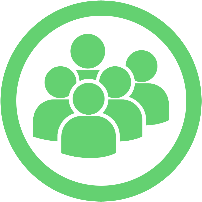 Население
7769 тыс. чел.
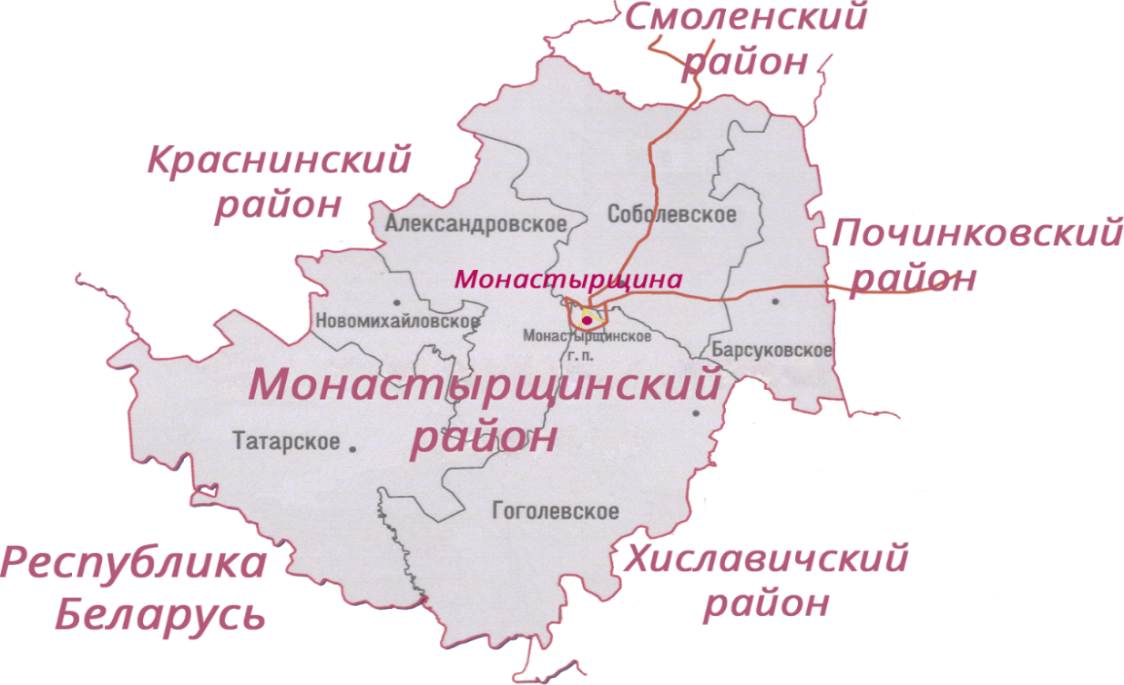 Городское поселение
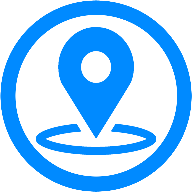 1
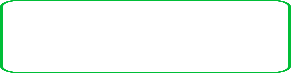 Монастырщинское
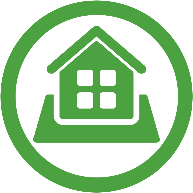 Сельские поселения
6
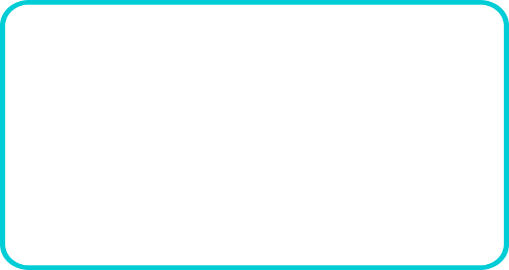 1. Александровское
2. Барсуковское
3. Гоголевское
4. Новомихайловское
5. Соболевское
6. Татарское
4
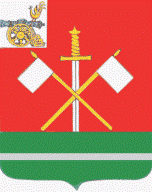 Монастырщинский
район
Смоленской
области
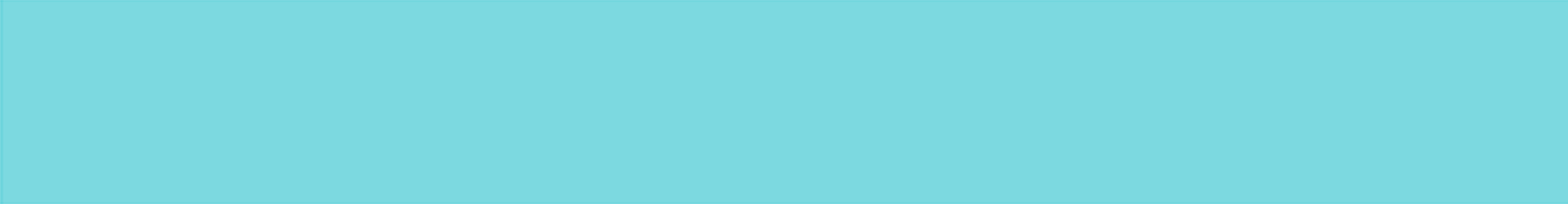 Природные ресурсы
Герб
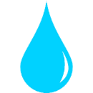 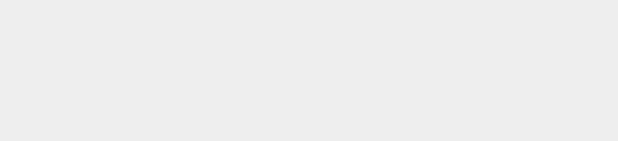 Большая часть территории  района расположена в бассейне реки Вихры.
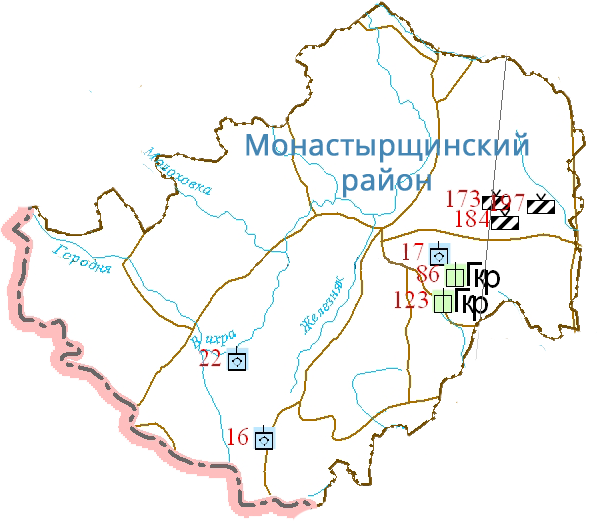 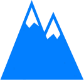 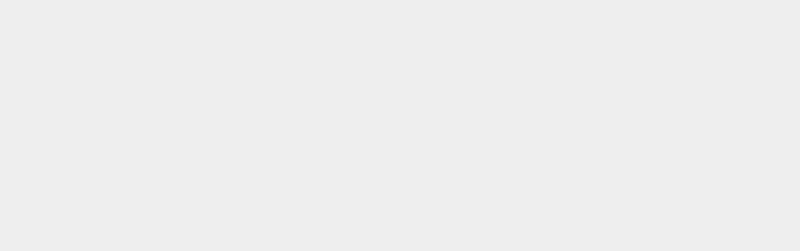 Монастырщинский район расположен на территории Смоленско-Краснинской возвышенности. Рельеф представлен, в основном, плоскими, слабоволнистыми  равнинами с участками мореных всхолмлений, небольших холмов и ложбин.
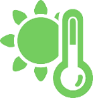 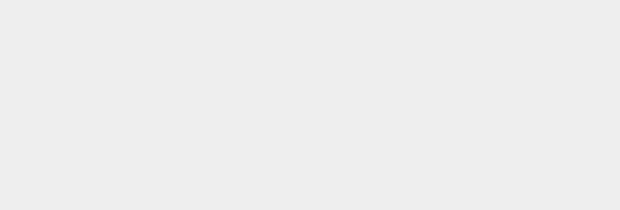 Климат умеренно - континентальный со сравнительно теплым летом и умеренно холодной зимой. Наиболее холодный месяц – январь, наиболее теплый – июль.
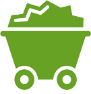 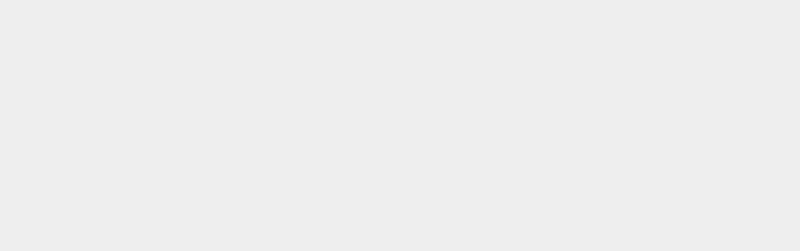 В районе много месторождений торфа, (близ деревень Лыза, Буда Полевичева, Новоселье,) имеются залежи легкосплавной глины, известкового туфа (деревня Грачёво, Носково-2, Багрецы), сапропеля. Также имеются незначительные запасы песчано-гравийного материала.
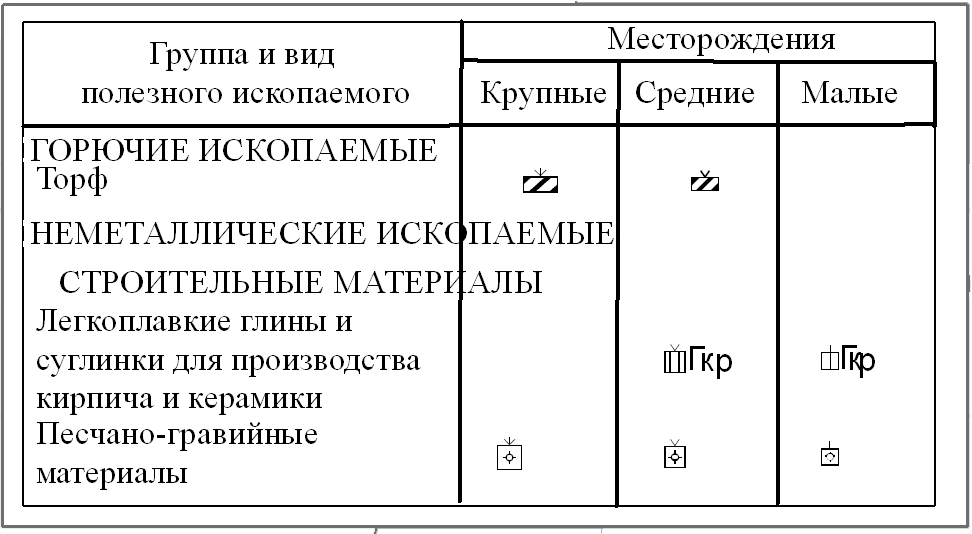 5
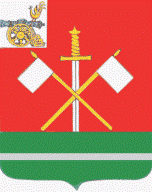 Монастырщинский
район
Смоленской
области
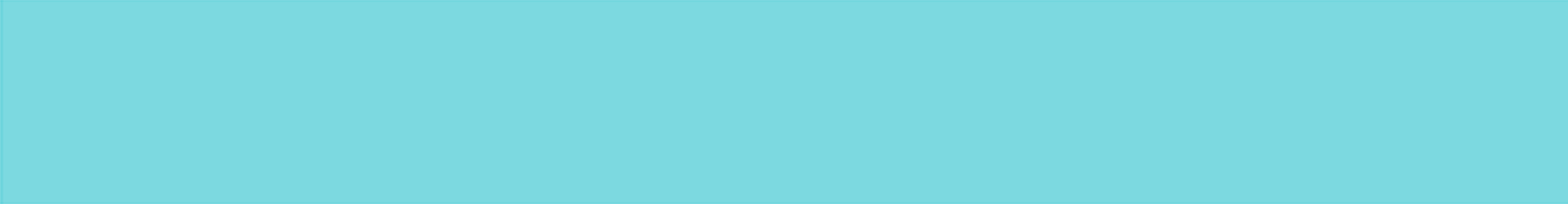 Социально-экономическое 
развитие
Герб
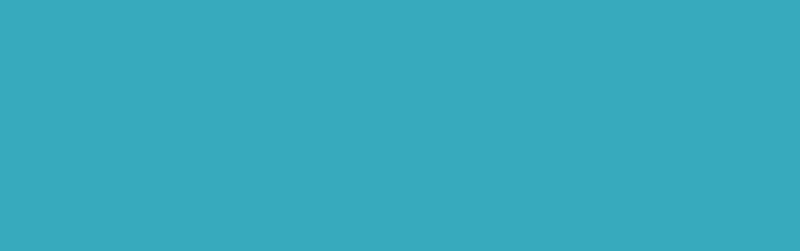 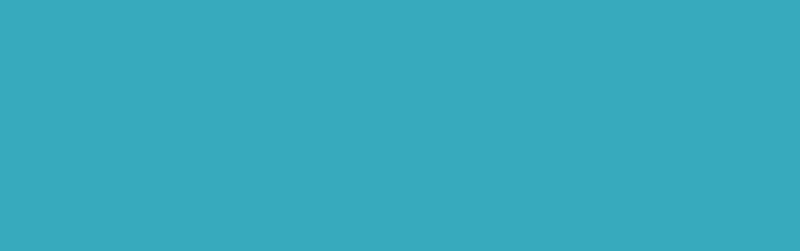 Среднемесячная 
заработная 
плата 
работников
Оборот
розничной
торговли
424,3
млн. руб.
36,5
тыс. руб.
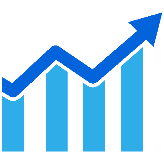 Динамика отчислений
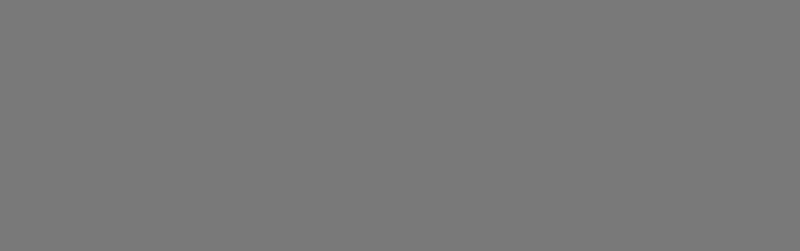 Уровень безработицы
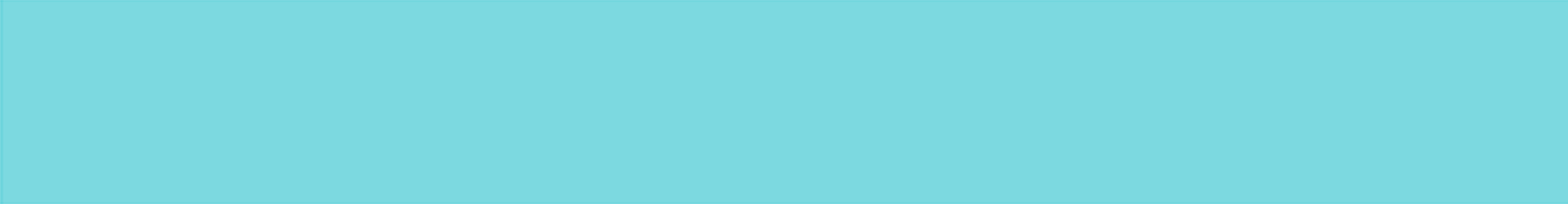 2023 год
2022 год
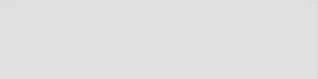 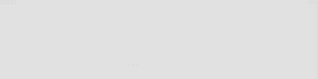 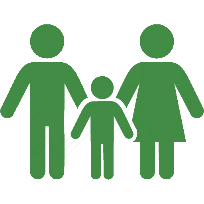 0,81%
Объем доходов
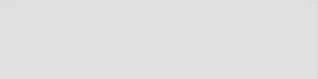 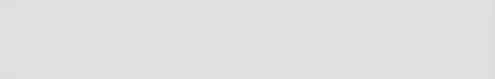 Меньше на 103,2 млн. руб.
488,8 мил. руб.
Численность 
трудоспособного
населения
Бюджет расходов
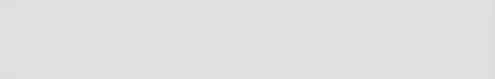 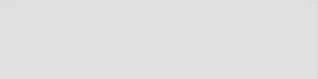 Меньше на  23,1 млн. руб.
480,7 млн. руб.
3709  чел.
6
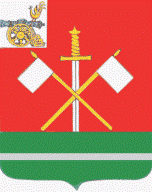 Монастырщинский
район
Смоленской
области
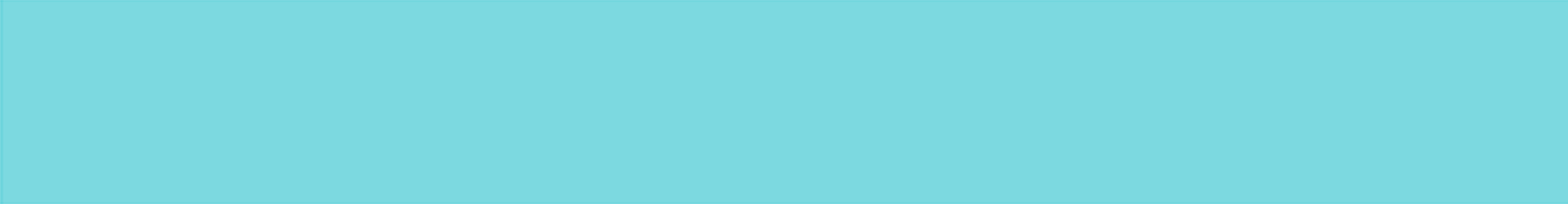 Инвестиции
Герб
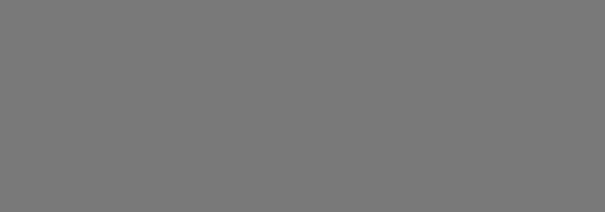 Объем инвестиций в основной капитал
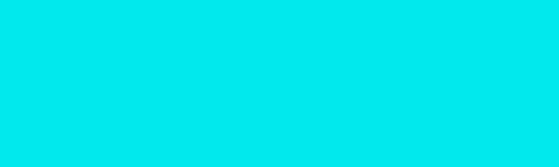 Структура инвестиций в основной капитал
105,9
млн. руб.
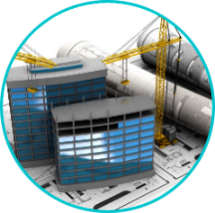 6
Реализующихся инвестиционных проектов
ООО «Молагророст»
Строительство животноводческого комплекса
1500,0 млн. руб.
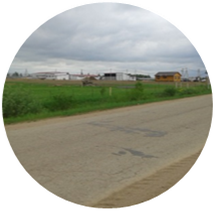 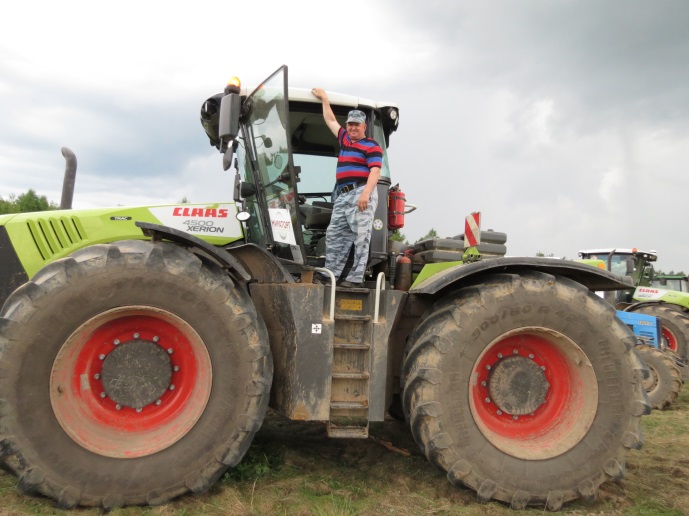 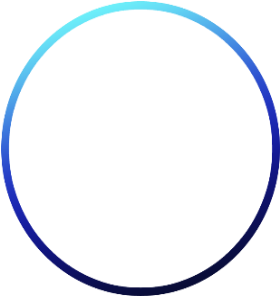 ЗАО «Тропарёво»  «Строительство животноводческого комплекса –козоводческая ферма»
350,0 млн . руб.
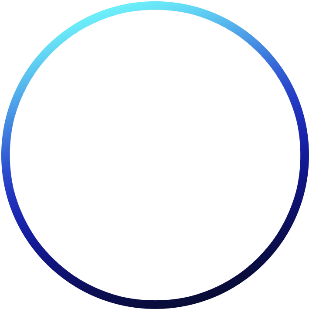 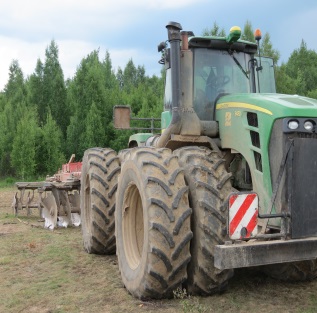 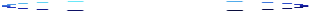 7
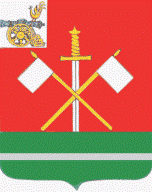 Монастырщинский
район
Смоленской
области
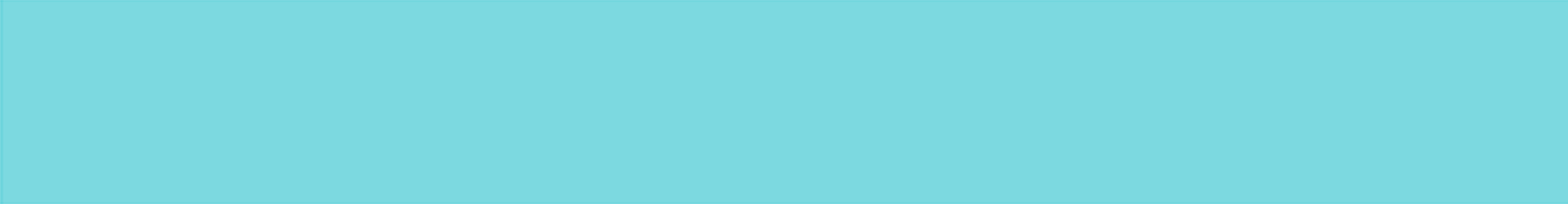 Инвестиционный потенциал
Герб
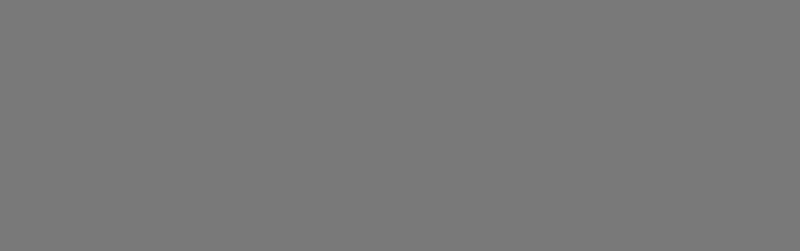 Приоритетные направления инвестирования
Сельское хозяйство
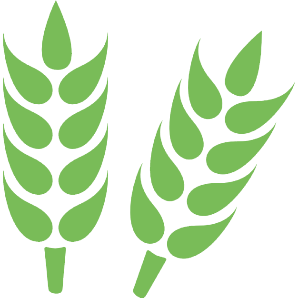 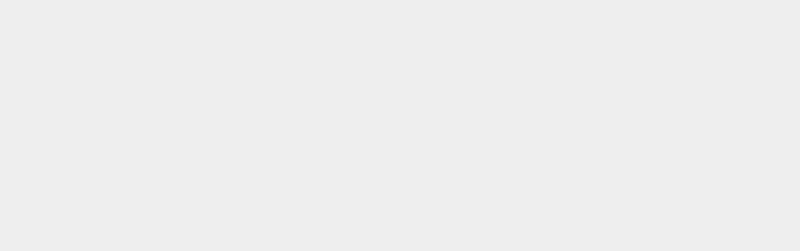 Развитие молочно-мясного животноводства и сопутствующих высокотехнологических отраслей промышленной переработки.
Освоение залежных, неэффективно используемых земель.
Производство экологически чистой продукции (овощеводство, садоводство), ориентированной на внутренний рынок.
Строительство
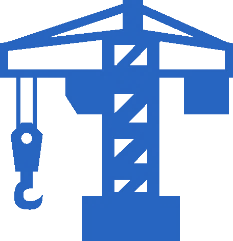 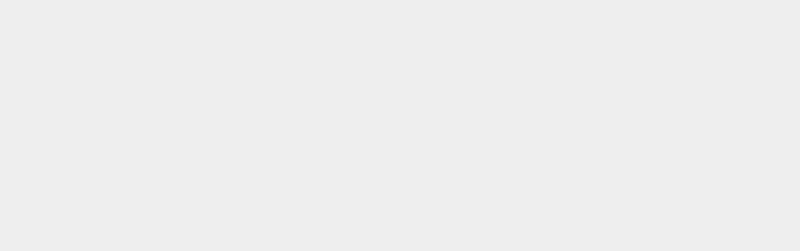 Жилищное строительство, в том числе льготное для молодых специалистов и многодетных семей.
Промышленность
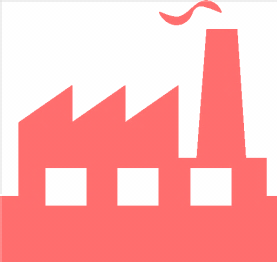 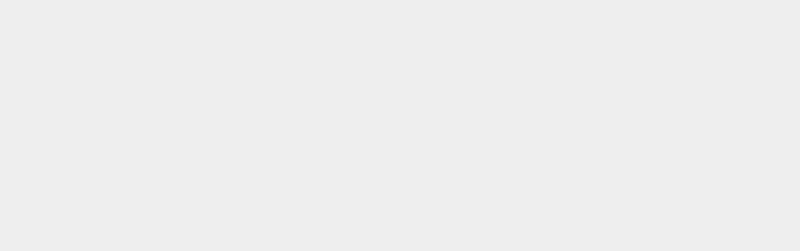 Создание и развитие промышленных зон с концентрацией производственных мощностей, ориентированных на экспорт продукции.
Дальнейшая модернизация существующих технологических процессов путём внедрения инновационных проектов.
Создание производств по переработке древесины и изделий из дерева.
8
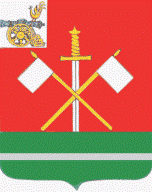 Монастырщинский
район
Смоленской
области
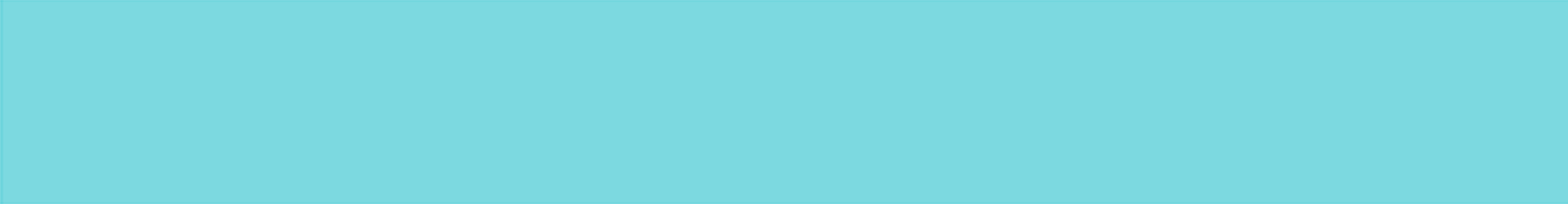 Инвестиционные площадки
Герб
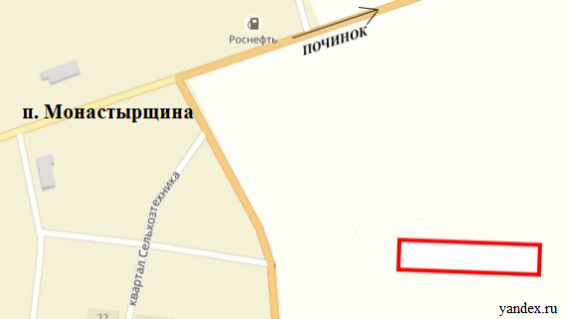 9
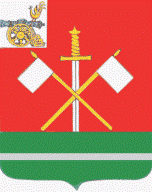 Монастырщинский
район
Смоленской
области
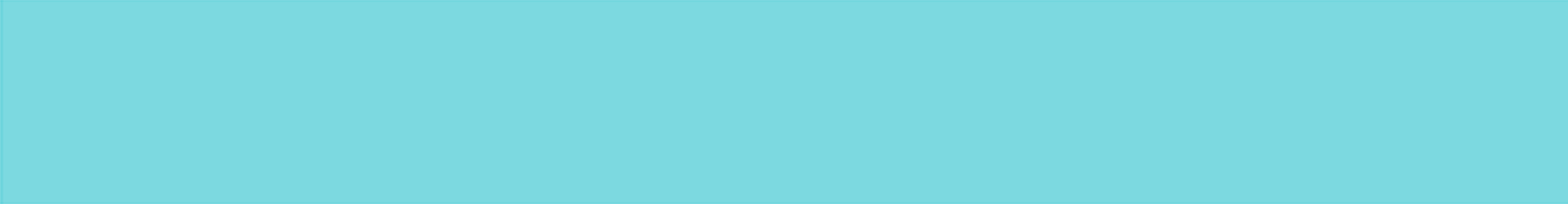 Инвестиционные площадки
Герб
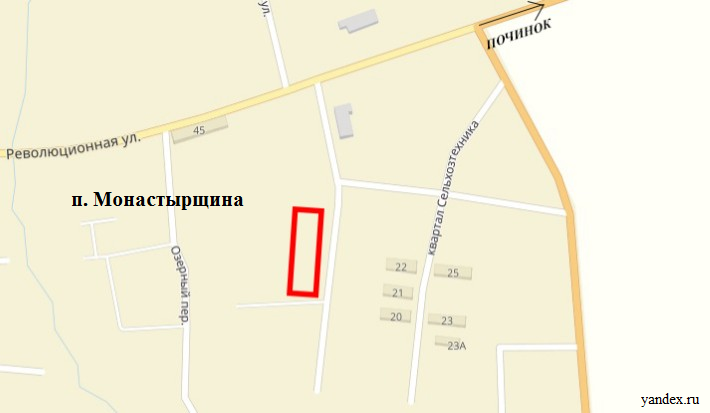 10
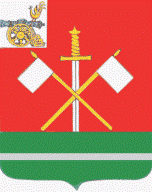 Монастырщинский
район
Смоленской
области
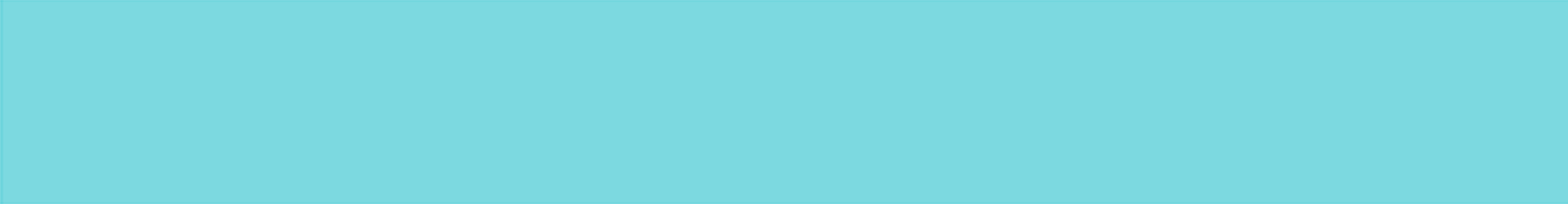 Инвестиционные площадки
Герб
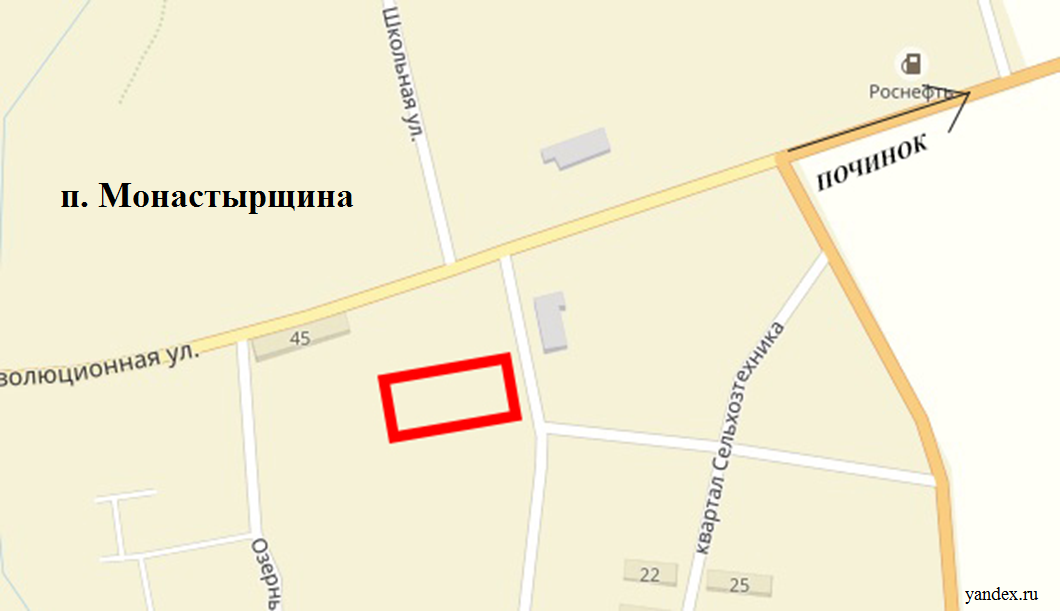 11
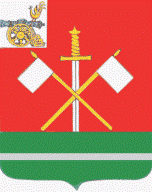 Монастырщинский
район
Смоленской
области
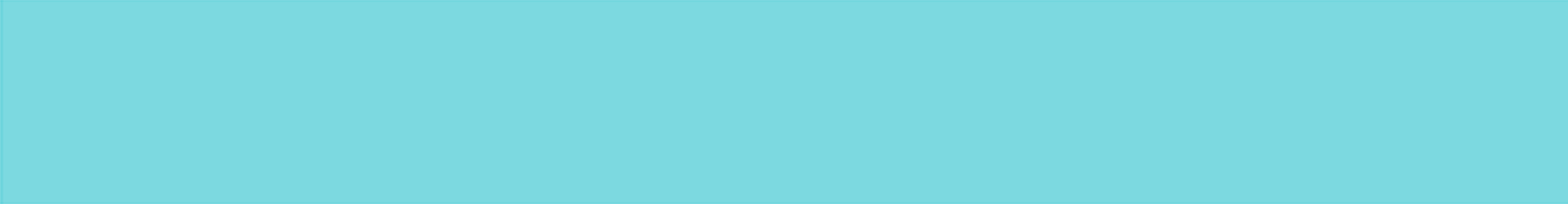 Инвестиционные площадки
Герб
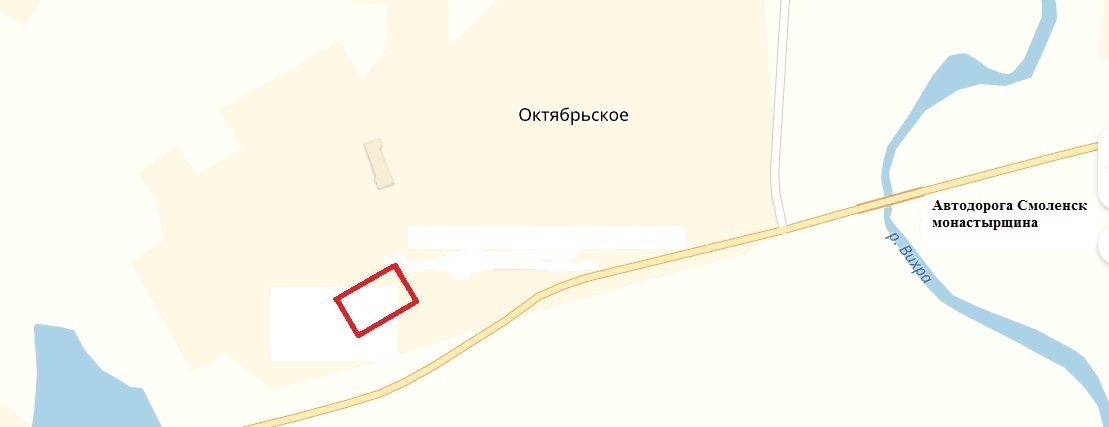 yandex.ru
12
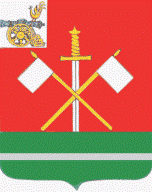 Монастырщинский
район
Смоленской
области
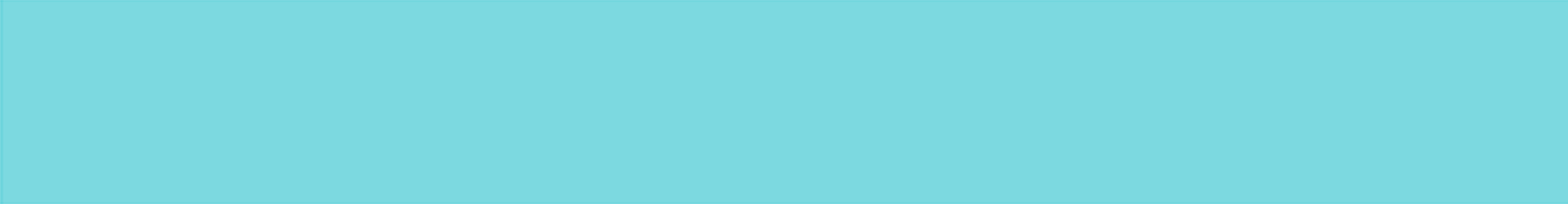 Малое предпринимательство
Герб
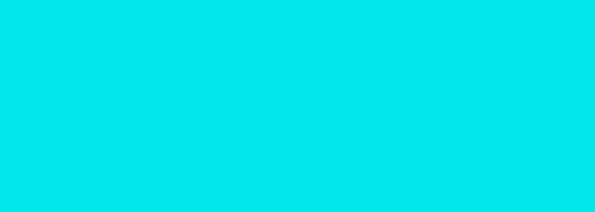 Число субъектов 
малого и среднего 
предпринимательства
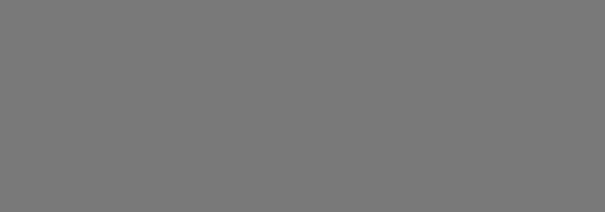 Структура субъектов малого и среднего предпринимательства по сферам деятельности
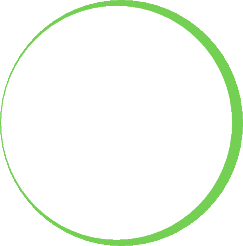 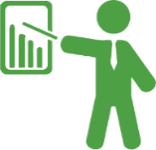 191
По видам деятельности:
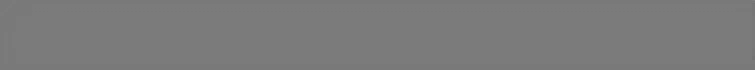 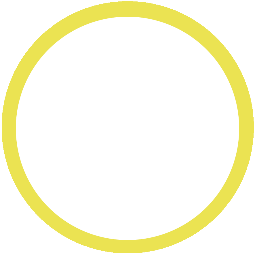 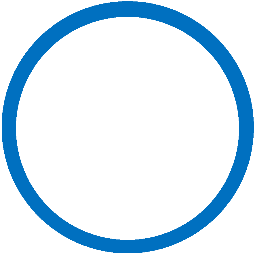 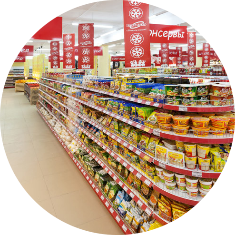 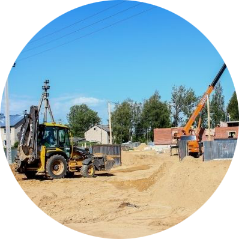 56
27
Оптовая и розничная торговля
Грузовой 
транспорт
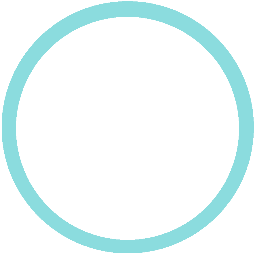 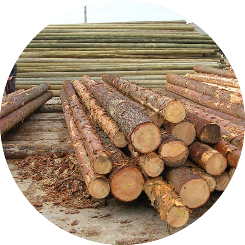 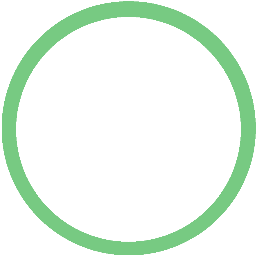 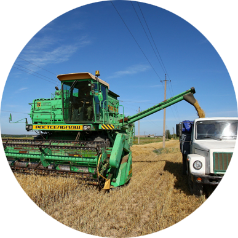 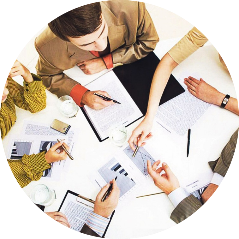 4
82
22
Прочие
виды
Сельское хозяйство
Распиловка 
и строгание 
древесины
13
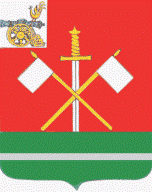 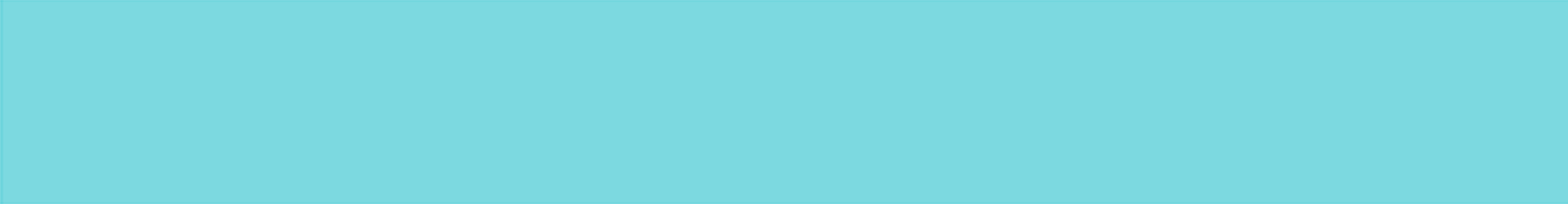 Монастырщинский
район
Смоленской
области
Государственная поддержка субъектов малого и среднего предпринимательства
Смоленской области
Герб
Реализация государственной политики в сфере развития малого и среднего предпринимательства осуществляется в рамках подпрограммы «Развитие малого и среднего предпринимательства в Смоленской области» областной государственной программы «Экономическое развитие Смоленской области», включая создание благоприятного предпринимательского и инвестиционного климата
Возмещение субъектам МСП до 50%  затрат на технологическое присоединение к объектам электросетевого хозяйства мощностью до 1,5 МВт, не более 2 млн.рублей.
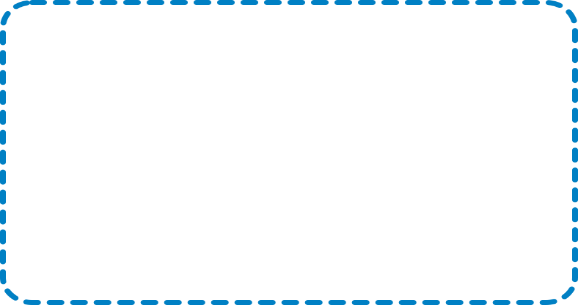 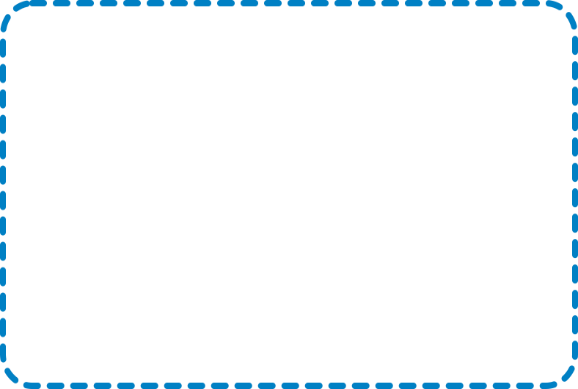 Возмещение субъектам МСП до 80% затрат на уплату первого взноса (аванса) по договорам лизинга оборудования с российскими лизинговыми организациями, не более 5 млн. рублей.
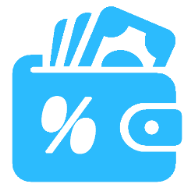 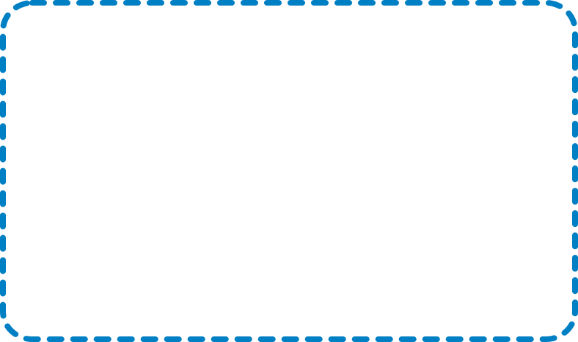 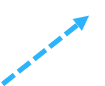 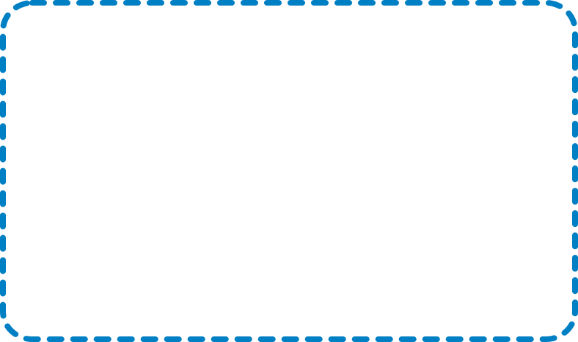 Предоставления грантов субъектам МСП, являющимися социальными предприятиями или субъектам МСП, созданными физическими лицами в возрасте до 25 лет включительно – до 0,5 млн. рублей.
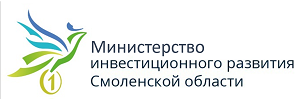 214014, г. Смоленск, ул. Энгельса, д. 23
Сайт: dep-invest.admin-smolensk.ru
E-mail: dep@smolinvest.com
14
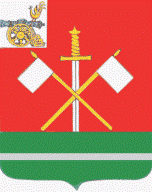 Монастырщинский
район
Смоленской
области
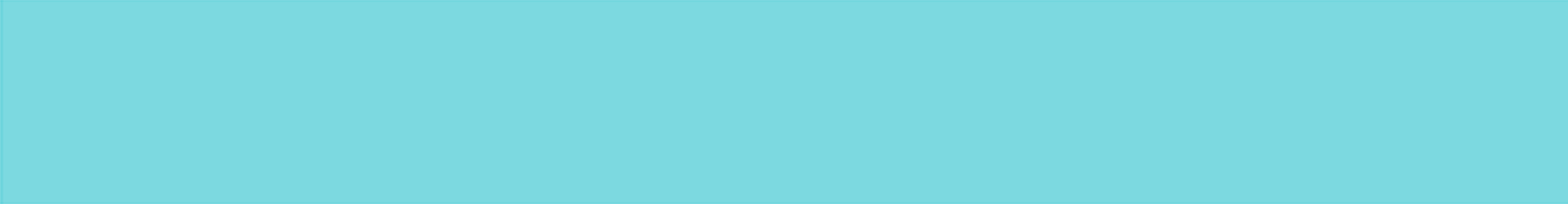 Сельское хозяйство
Герб
Производство основных видов продукции во всех категориях хозяйств
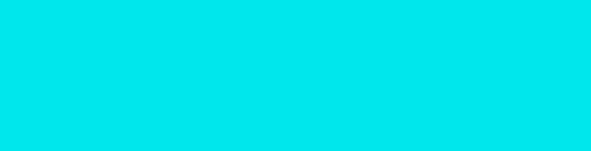 Число предприятий
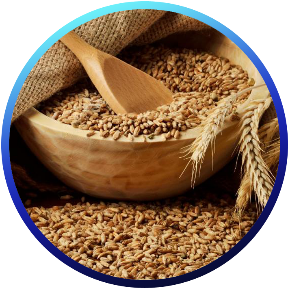 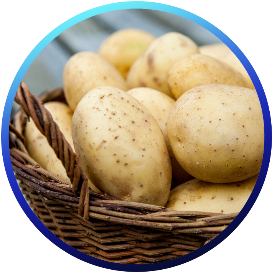 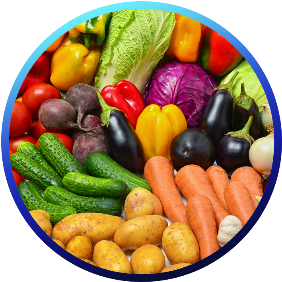 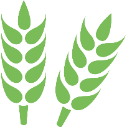 13
0,74
тыс. тонн
200
тонн
18,2
.тонн
300
тонн
450
тонн
6,0
тонн
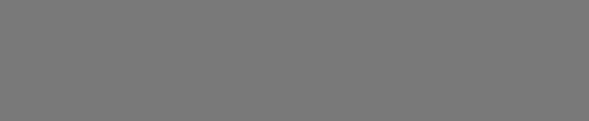 Структура сельского хозяйства
зерно
картофель
картофель
овощи
1825шт
.
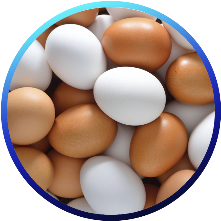 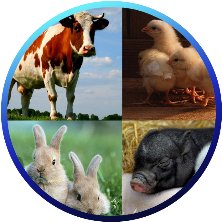 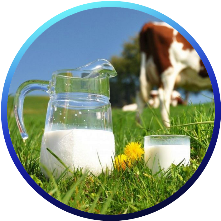 1,8
тыс. тонн
10,1 
тыс. т.
яйцо
мясо скота и птицы
молоко
Основные задачи на период  до 2025 года
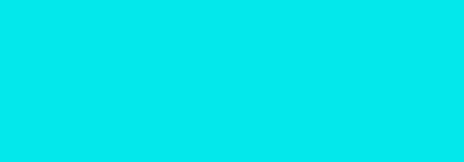 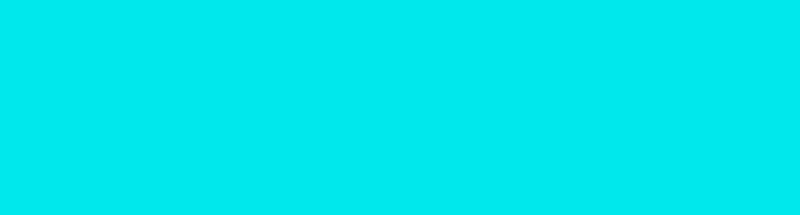 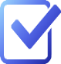 Увеличение поголовья КРС и посевных площадей
Вовлечение в оборот неиспользуемых земель сельскохозяйственного назначения
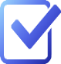 15
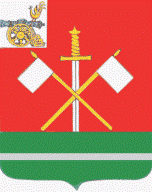 Монастырщинский
район
Смоленской
области
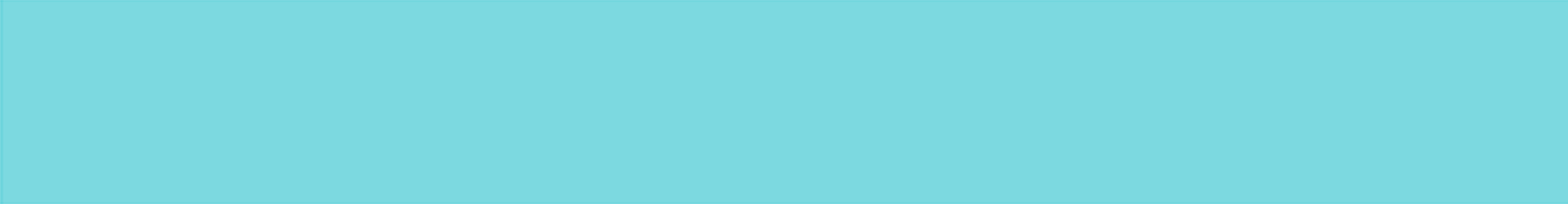 Государственная поддержка сельхозтоваропроизводителей (субсидии)
Герб
Растениеводство
Страхование в АПК
Животноводство
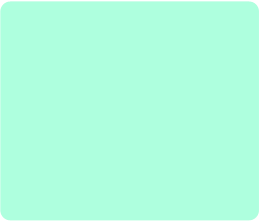 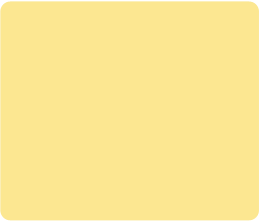 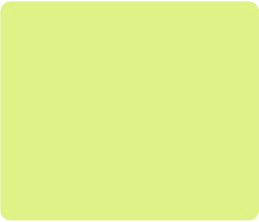 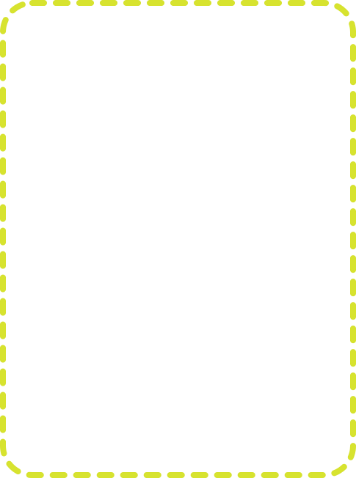 1. Субсидии на поддержку элитного семеноводства;
2. Субсидии на проведение комплекса агротехнических работ на посевных площадях, занятых зерновыми, зернобобовыми и кормовыми культурами;
3. Субсидии на производство и реализацию зерновых культур;
4. Субсидии на приобретение горюче-смазочных  материалов, используемых при производстве зерновых культур;
5. Субсидии на поддержку производства льна-долгунца и(или) технической конопли;
6. Субсидии на стимулирование производства картофеля и овощей.
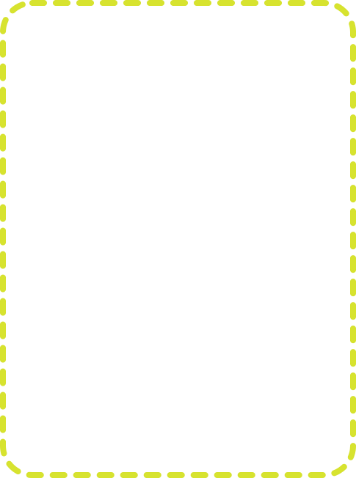 1.  Субсидии на поддержку племенного животноводства.
2.   Субсидии на приобретение племенного молодняка.
3. Субсидии на повышение продуктивности в молочном скотоводстве;
4. Субсидии на прирост поголовья молочных коров;
5. Субсидии на содержание высокопродуктивного поголовья молочных коров;
6. Субсидии на развитие мясного животноводства;
7. Субсидии реализованную товарную рыбу, произведенную в Смоленской области.;
8. Субсидии на приобретение рыбопосадочного материала.
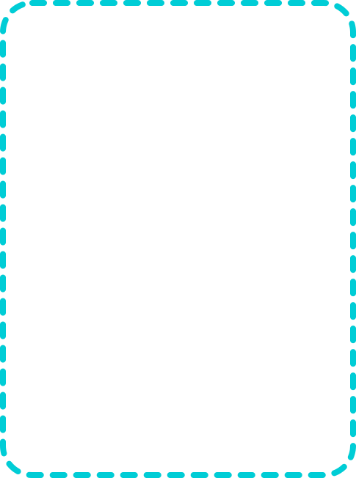 Субсидии на уплату страховой премии, начисленной  по договору сельскохозяйственного страхования в области растениеводства и (или) животноводства, и (или) товарной аквакультуры товарного рыболовства).
Возвращение процентных ставок по кредитам
Субсидии на возмещение части затрат на уплату процентов по инвестиционным кредитам (займам) в агропромышленном комплексе.
Техническая модернизация
Развитие сельских
территорий
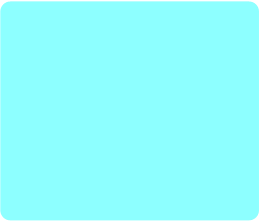 Развитие малых форм хозяйствования
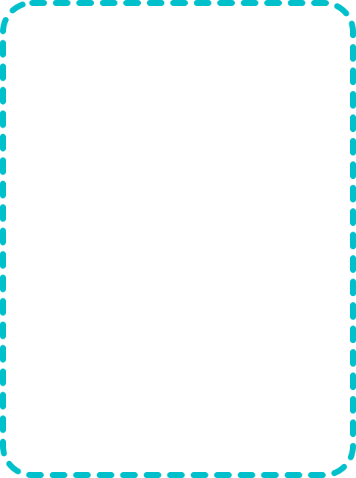 1.Субсидии на приобретение сельскохозяйственной, промышленной техники для производства сельскохозяйственной продукции;
2. Субсидии на уплату лизинговых платежей при приобретении сельскохозяйственной техники и оборудования;
3. Субсидии на возмещение части затрат, связанных  с разработкой проектно-сметной документации на создание и (или) модернизацию  молочно-товарных ферм и проведение инженерных изысканий, выполняемых в целях подготовки данной проектной документации;
4. Субсидии на создание и (или) модернизацию объектов агропромышленного комплекса, а также на приобретение и ввод в  промышленную эксплуатацию маркировочного оборудования для внедрения обязательной маркировки отдельных видов молочной продукции;
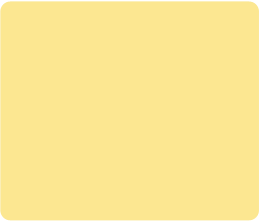 1. Социальные выплаты на строительство (приобретение) жилья в сельской местности гражданам РФ.
2. Субсидии на строительство (приобретение) жилья, предоставляемого гражданам по договору найма жилого помещения.
3. Субсидия на реализацию мероприятий по благоустройству сельских территорий.
4. Субсидии на возмещение части затрат, связанных с обеспечением квалифицированными специалистами.
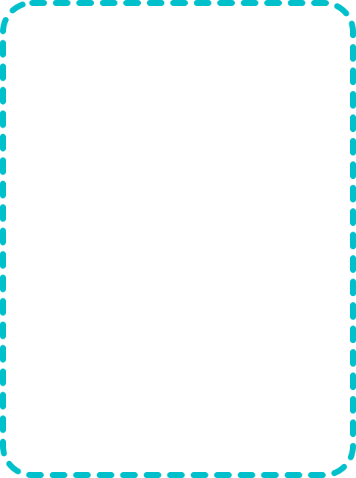 1. Предоставление грантов «Агростартап» крестьянским (фермерским) хозяйствам или  индивидуальным предпринимателям на их создание и развитие;
2. Предоставление грантов на развитие семейных ферм на базе крестьянских(фермерских) хозяйств, включая индивидуальных предпринимателей;
3. Предоставление субсидий сельскохозяйственным потребительским кооперативам (за исключением сельскохозяйственных потребительских кредитных кооперативов) на возмещение части затрат, связанных с их развитием.
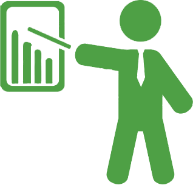 16
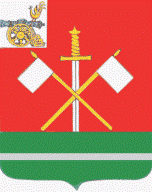 Монастырщинский
район
Смоленской
области
Государственная поддержка сельхозтоваропроизводителей (субсидии)
Вовлечение в оборот и комплексная мелиорация земель сельскохозяйственного назначения
Развитие сельских территорий
1.Субсидии на проведение культуртехнических мероприятий на  выбывших сельскохозяйственных угодьях, вовлекаемых в сельскохозяйственный оборот, в том числе в рамках федерального проекта «Экспорт продукции АПК»;
2. Субсидии на проведение мероприятий в области  известкования кислых почв на пашне;
3. Субсидии на проведение гидромелиоративных мероприятий;
4. Субсидия сельскохозяйственным товаропроизводителям, относящимся к категории микропредприятий, на возмещение части затрат на проведение культуртехнических мероприятий на выбывших сельскохозяйственных угодьях, вовлекаемых в сельскохозяйственный оборот;
5. Субсидия бюджетам муниципальных образований на подготовку проектов межевания земельных участков и на проведение кадастровых работ.
1. Социальные выплаты на строительство (приобретение) жилья в сельской местности гражданам РФ.
2. Субсидии на строительство (приобретение) жилья, предоставляемого гражданам по договору найма жилого помещения.
3. Субсидия на реализацию мероприятий по благоустройству сельских территорий.
4. Субсидии на возмещение части затрат, связанных с обеспечением квалифицированными специалистами.
Социальные выплаты
1. Выплата единовременного областного государственного пособия молодым специалистам, являющимися гражданами Российской Федерации, работающими в сельскохозяйственных организациях, крестьянских (фермерских) хозяйствах, областных государственных организациях  ветеринарии, у индивидуальных предпринимателей, в соответствии с  областным нормативным правовым актом;
2. Предоставление ежемесячных выплат молодым специалистам, работающим в сельскохозяйственных организациях, крестьянских (фермерских) хозяйствах, областных государственных организациях  ветеринарии, у индивидуальных предпринимателей, в соответствии с  областным нормативным правовым актом;
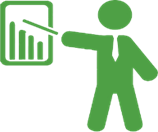 17
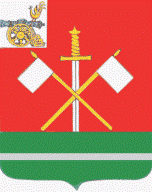 Монастырщинский
район
Смоленской
области
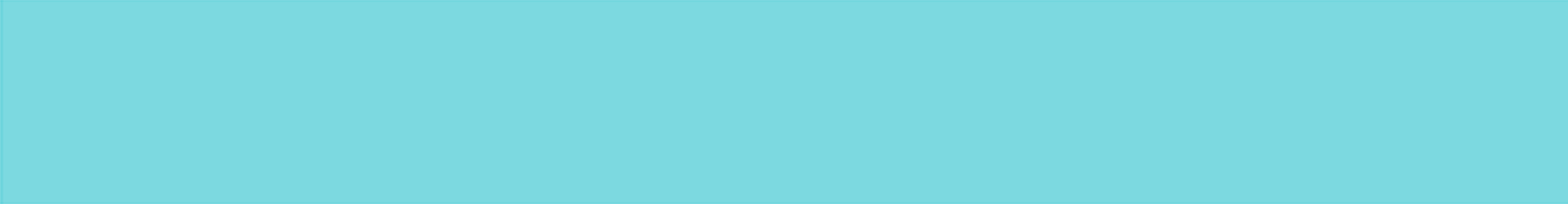 Транспорт
Герб
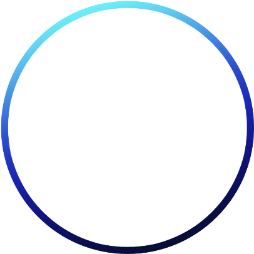 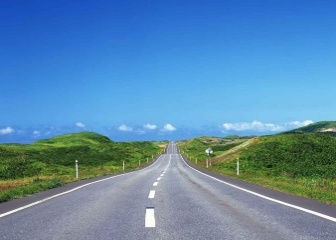 Общая протяженность дорог
1262,6 
км
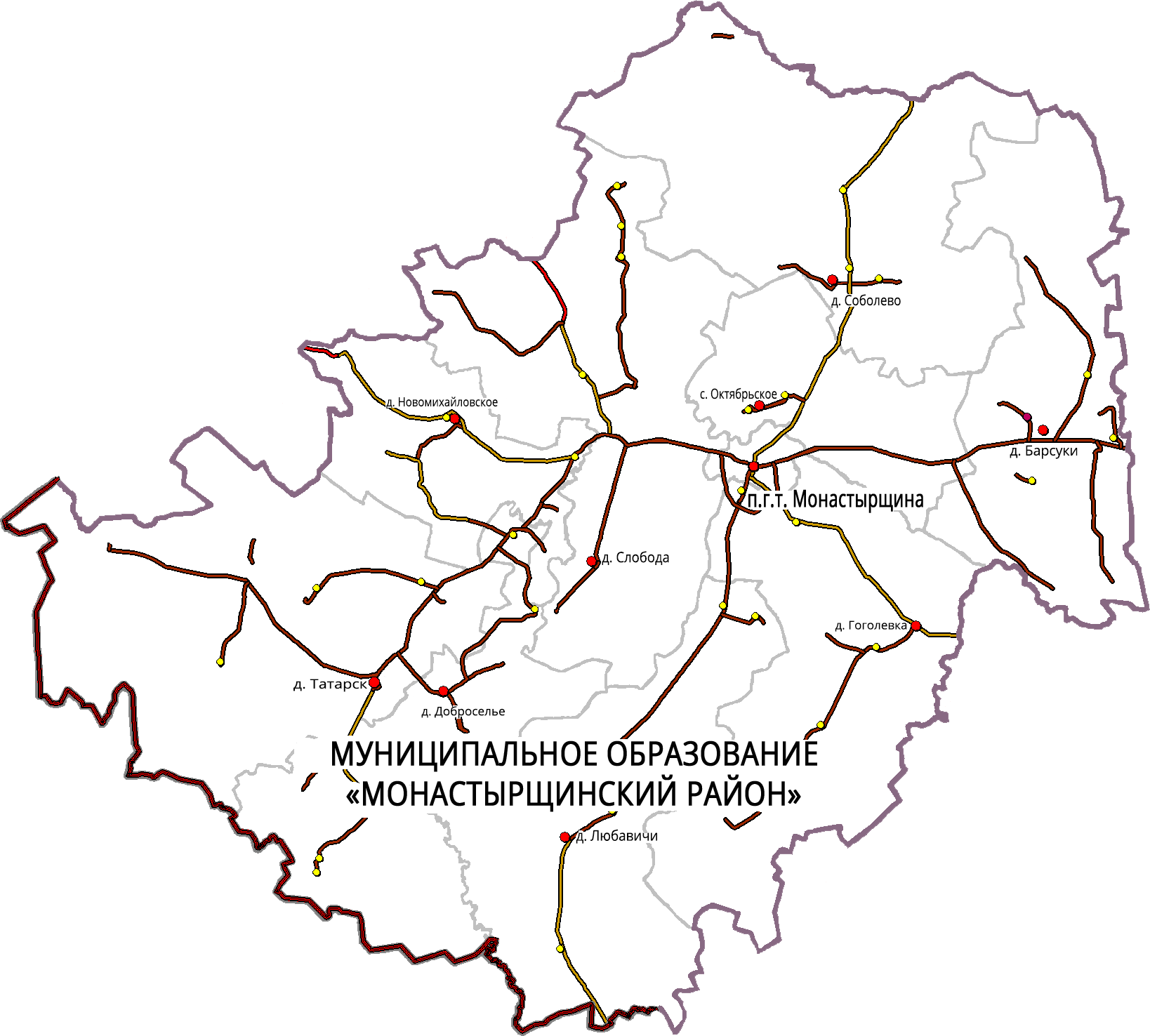 4 автодороги регионального значения:
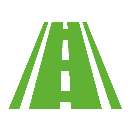 Смоленск-Русилово-Упокой-Монастырщина
Монастырщина-Любавичи–Дубровка–граница республики Беларусь
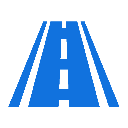 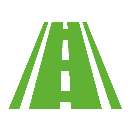 Прудки-Монастырщина
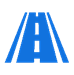 Хиславичи-Монастырщина
Автодороги в муниципальной собственности:
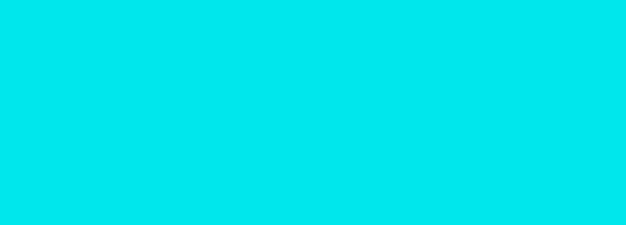 268 км асфальтобетонные
339 км 
 грунтовые
292,2 км 
прочие
18
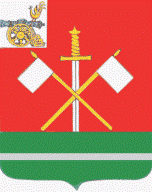 Монастырщинский
район
Смоленской
области
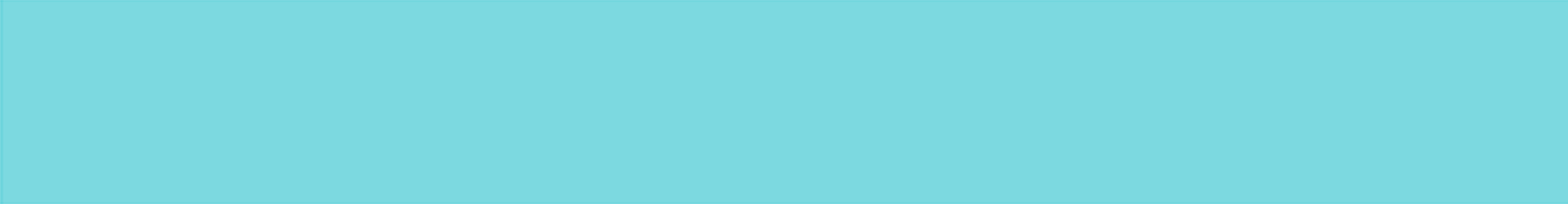 Связь
Герб
1
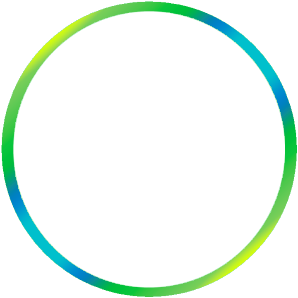 Смоленский филиал ПАО «Ростелеком» сервисный центр          г. Починок
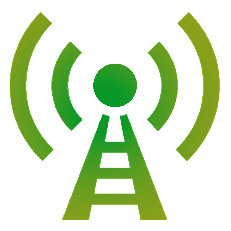 организация, оказывающая услуги связи
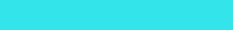 16
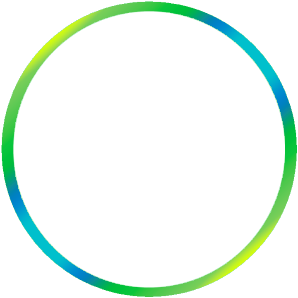 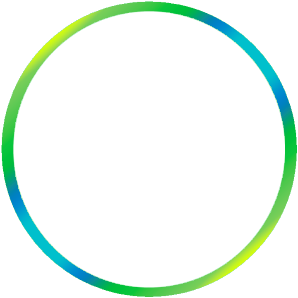 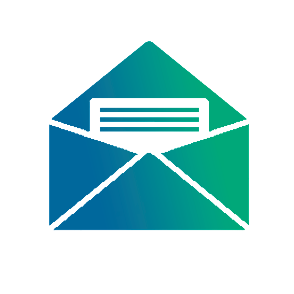 4
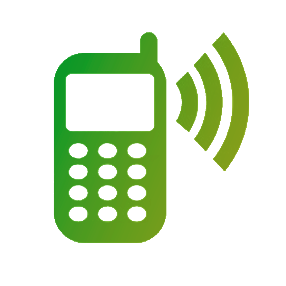 почтовых отделений связи
оператора сотовой связи
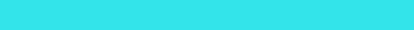 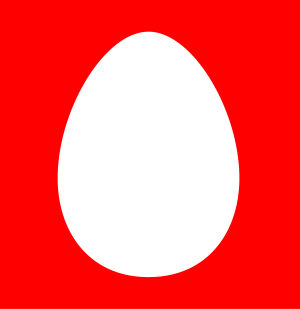 «МТС» 

«Билайн»

«Теле 2»

«Мегафон»
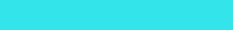 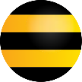 Активно работает сеть Интернет, спутниковое и цифровое телерадиовещание
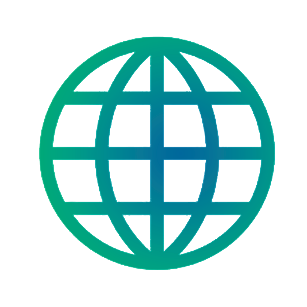 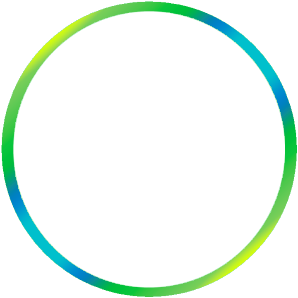 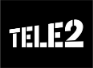 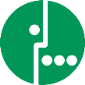 19
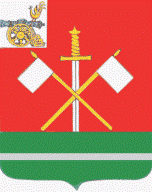 Монастырщинский
район
Смоленской
области
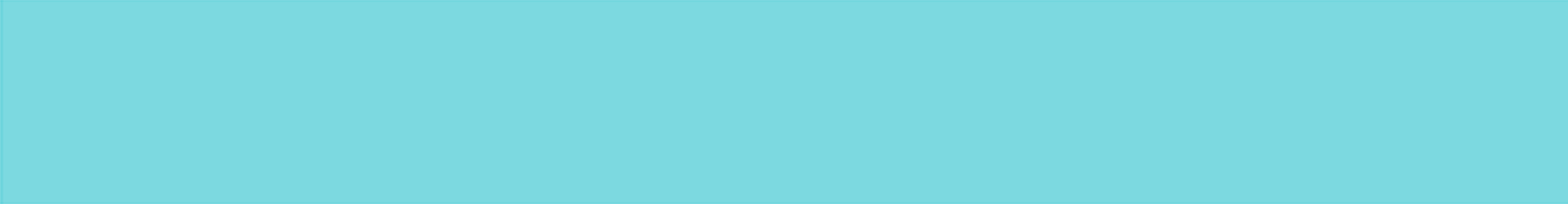 Строительство
Герб
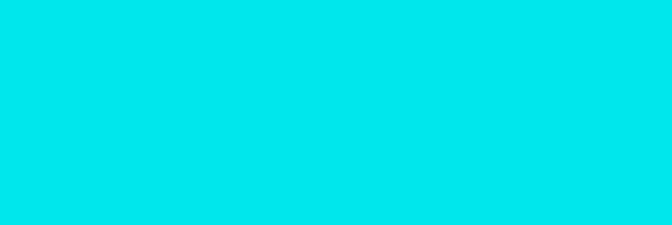 Социальная сфера
Общая площадь 
жилищного фонда
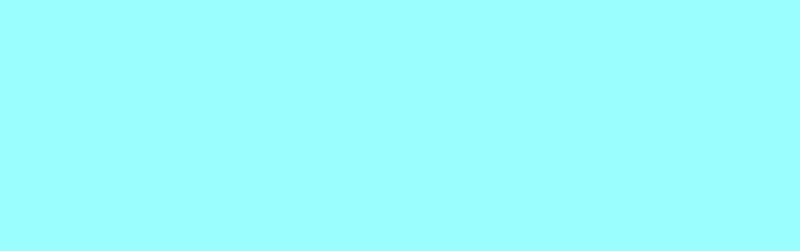 Выполнены работы по ремонту  улиц в п. Монастырщина
По проекту «Культура малой родины» выполнен  ремонт  Татарского СДК , Железняковского СДК,  Любавичского СДК
Выполнен первый этап работ по ремонту моста через р. Железняк 
Выполнен ремонт МБОУ Монастырщинская средняя школа им. А.И. Колдунова и МБОУ Сычевская школа в рамках реализации областной государственной программы «Развитие образования в Смоленской области»
Создана «Точка роста» в МОУ Новомихайловская средняя школа
В целях решения жилищной проблемы молодых семей и улучшения демографической ситуации успешно реализуется районная целевая программа «Обеспечение жильем молодых семей  муниципального образования «Монастырщинский район»
323,7  
тыс. кв. м.
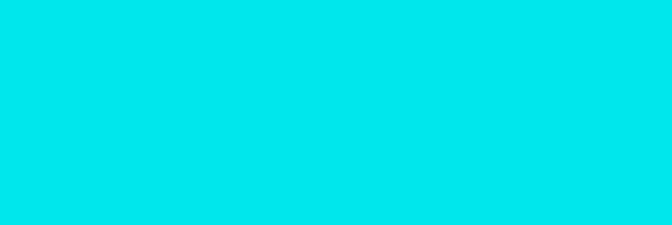 Количество введенного
в эксплуатацию жилья
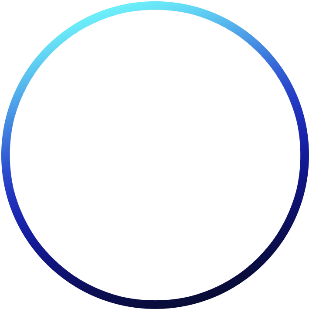 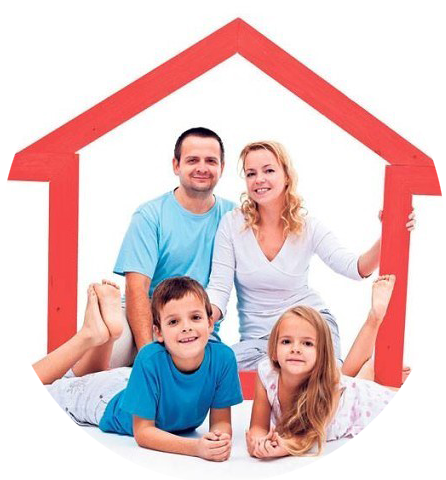 1,091 
тыс. кв. м.
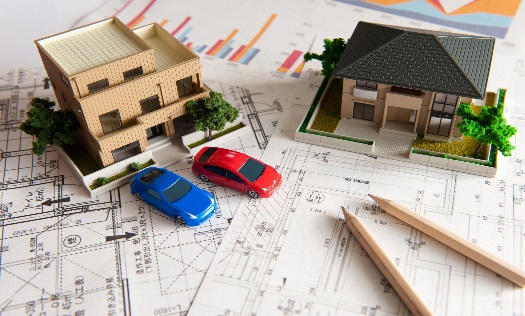 20
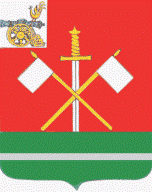 Монастырщинский
район
Смоленской
области
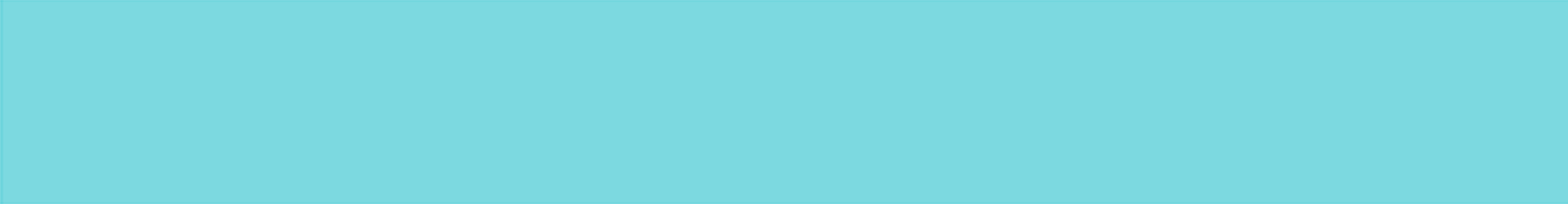 Потребительский рынок товаров и услуг
Герб
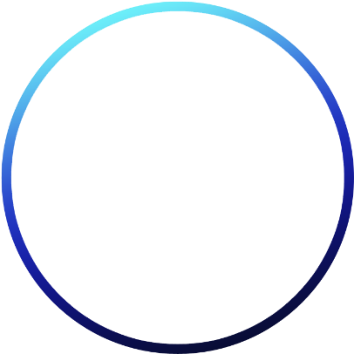 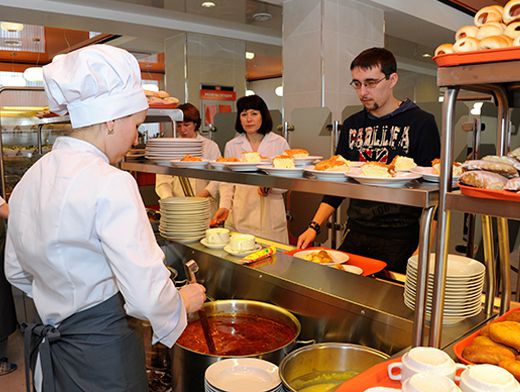 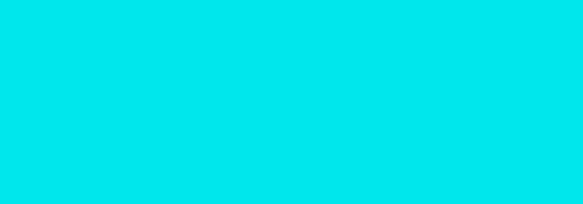 Количество предприятий 
розничной торговли
17
Общественное питание
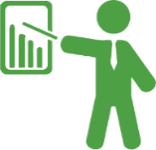 74
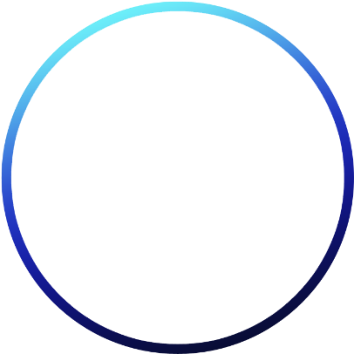 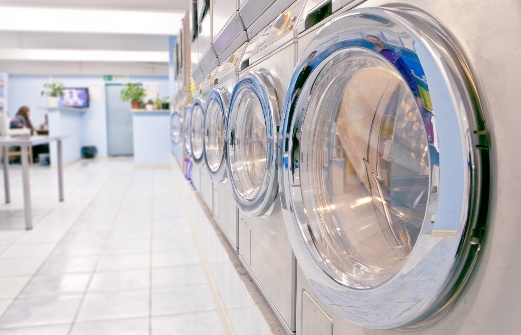 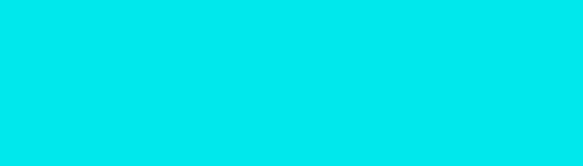 Оборот розничной торговли
22
Бытовое обслуживание
424,3
млн. руб.
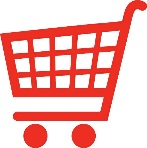 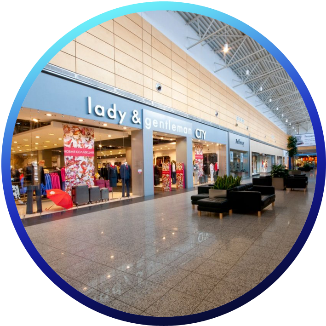 490,53
    кв.м.
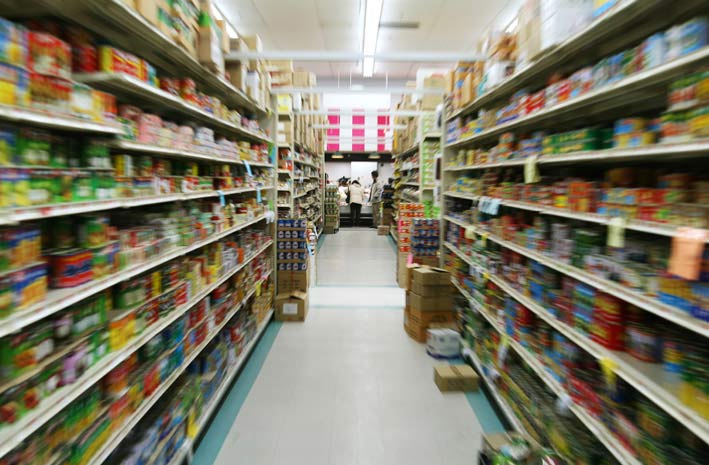 Обеспеченность населения торговыми площадями
на 1 тыс. чел.
21
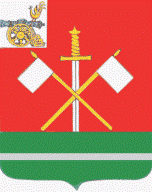 Монастырщинский
район
Смоленской
области
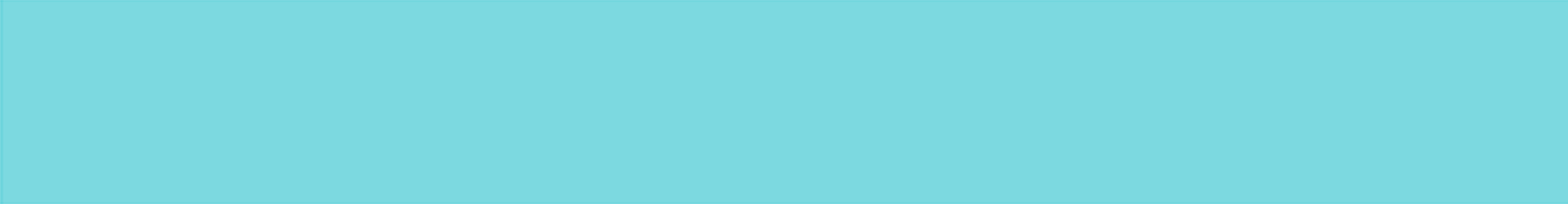 Финансовая деятельность
Герб
Структура доходов, млн. руб.
Финансовые организации, осуществляющие деятельность
Структура расходов, млн. руб.
22
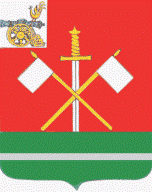 Монастырщинский
район
Смоленской
области
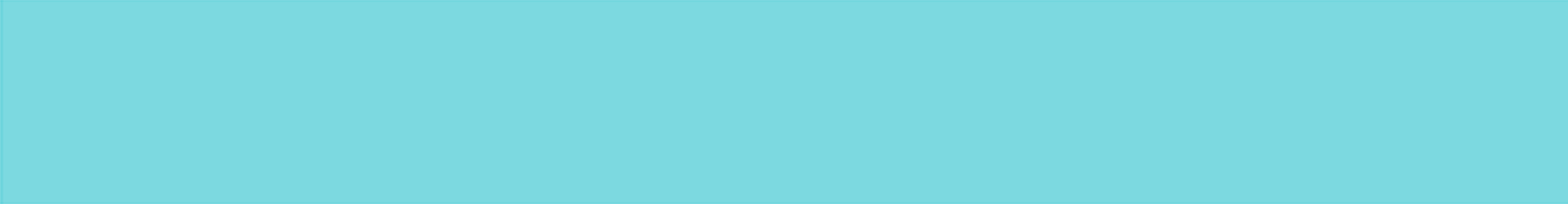 Образование
Герб
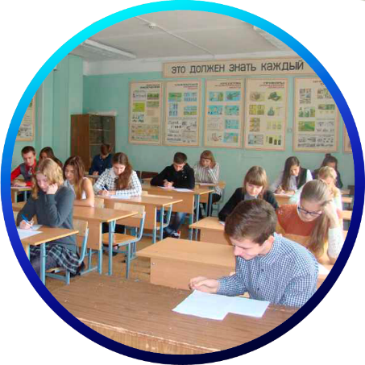 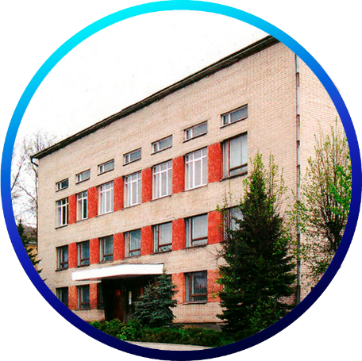 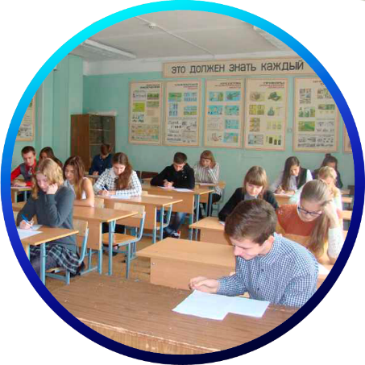 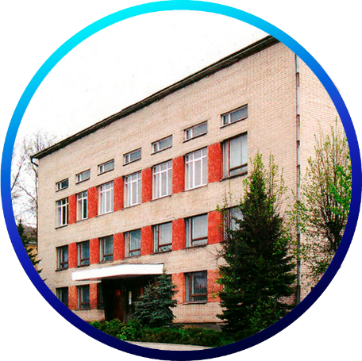 1
10
5
2
Муниципальных 
образовательных 
учреждений
Учреждений общего образования
Учреждений дополнительного образования
Учреждений дошкольного образования
2 средние общеобразовательные школы
   3  общеобразовательные школы
   2 филиала  общеобразовательных школ
Общее 
образование
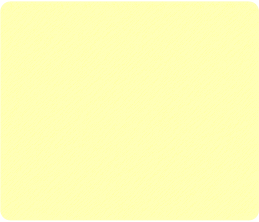 Численность школьников
609 чел.
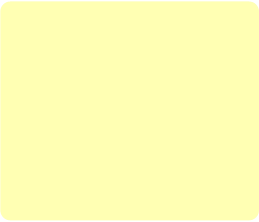 Дополнительное 
образование Численность обучающихся
335 чел.
Центр внешкольной работы
Детско-юношеская спортивная школа
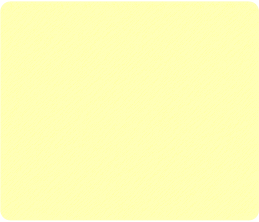 1 детский сад
Дошкольное
образование
23
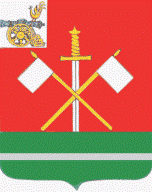 Монастырщинский
район
Смоленской
области
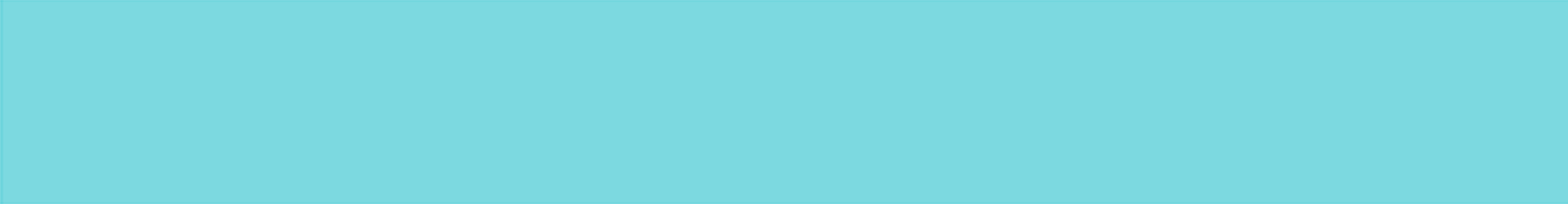 Здравоохранение
Герб
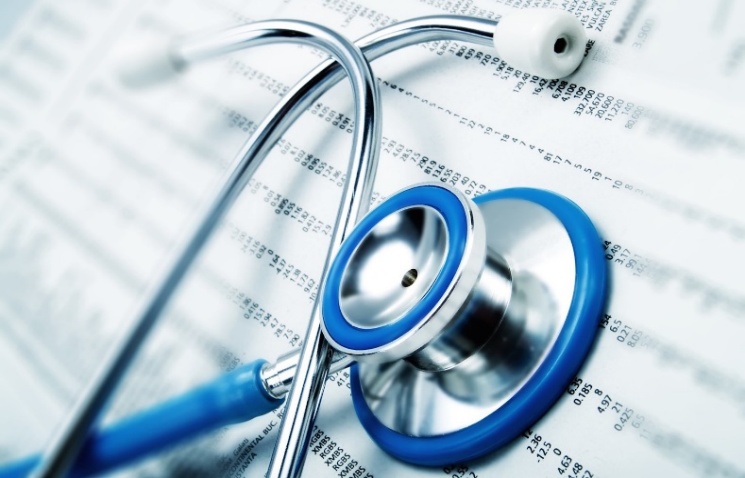 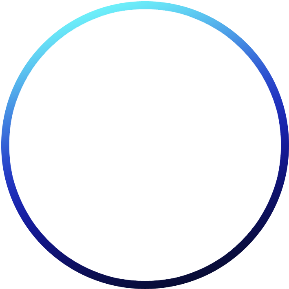 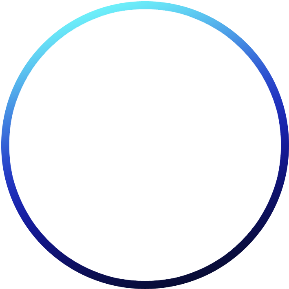 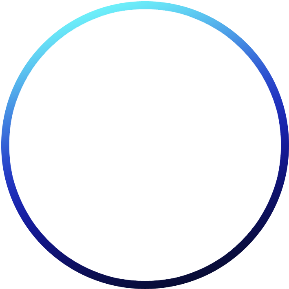 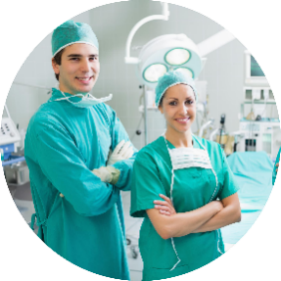 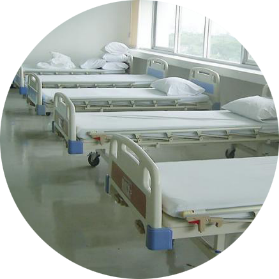 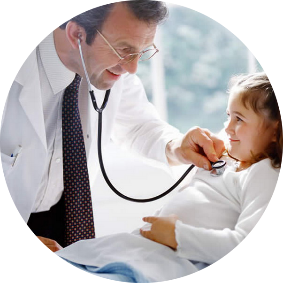 0,052
тыс.
23
чел.
96,6
Обеспеченность
медицинскими
работниками
(на 10 тыс. чел.)
Численность
врачей в
районе
Количество
коек
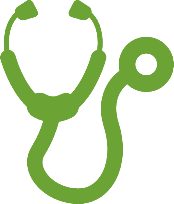 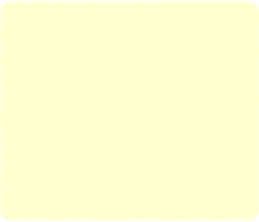 Поликлиника рассчитана на 150 посещений в смену.
При поликлинике работает дневной стационар на 13 коек.
24
[Speaker Notes: 10]
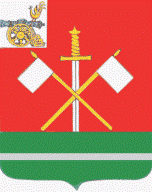 Монастырщинский
район
Смоленской
области
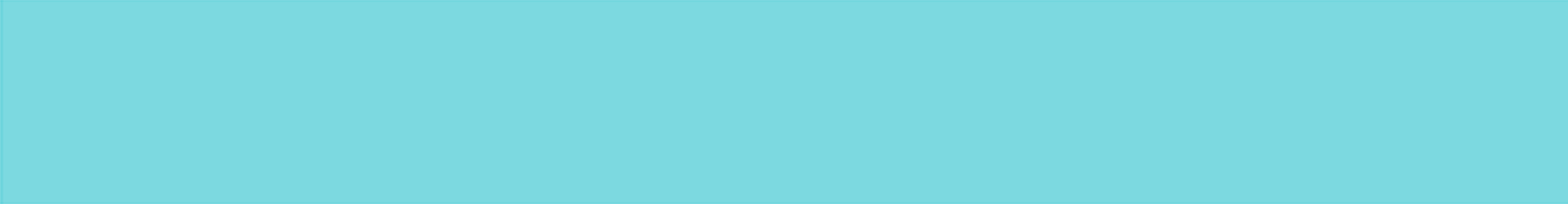 Спорт
Герб
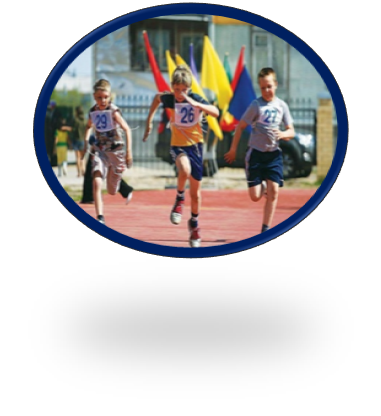 Численность населения, занимающаяся физкультурой и спортом
3094 чел.
1
80 спортивных объектов
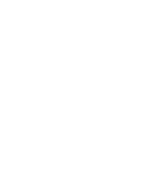 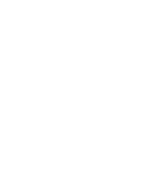 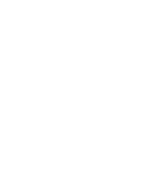 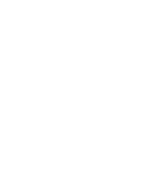 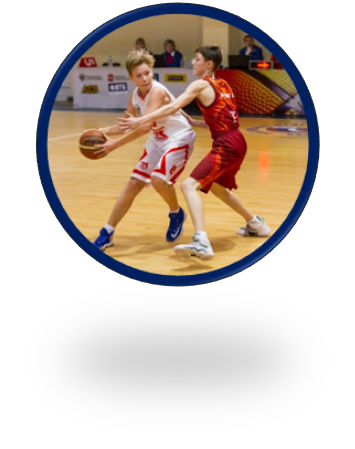 Стадион «Юность»
Бассейн
Спортивные залы
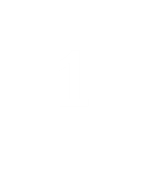 1 спортивная школа
МБУ ДО «Детская юношеская спортивная школа»
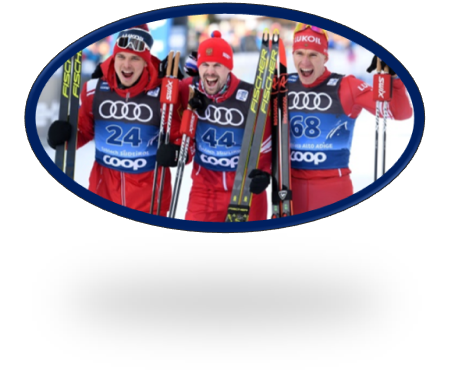 В 2023 г. проведено
40 спортивно-массовых мероприятий
25
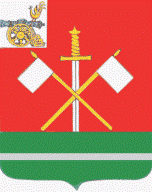 Монастырщинский
район
Смоленской
области
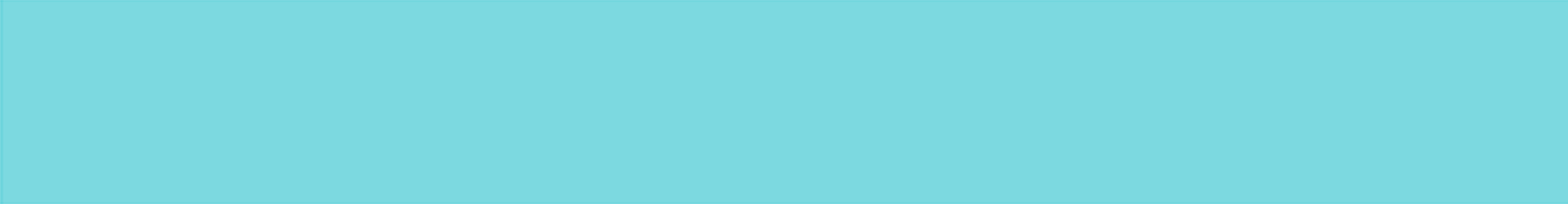 Культура
Герб
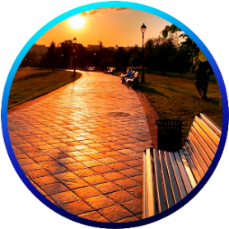 1
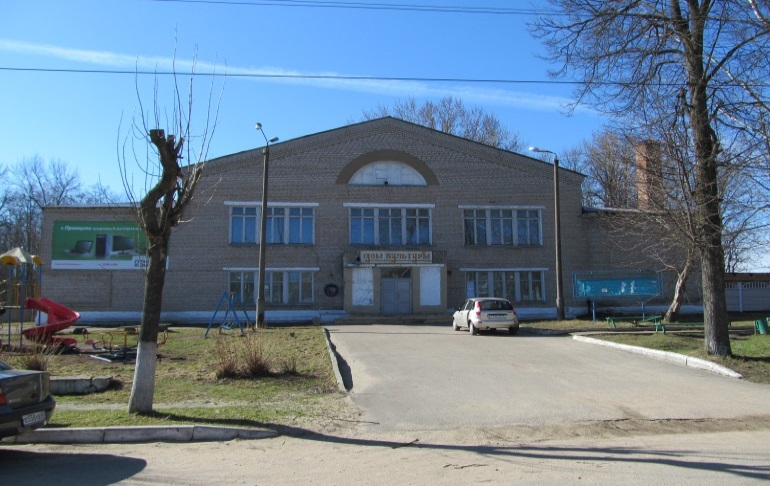 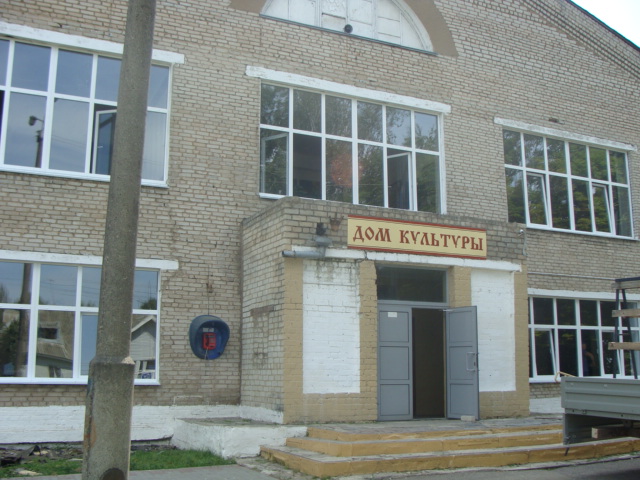 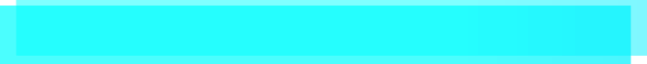 Историко-краеведческий музей
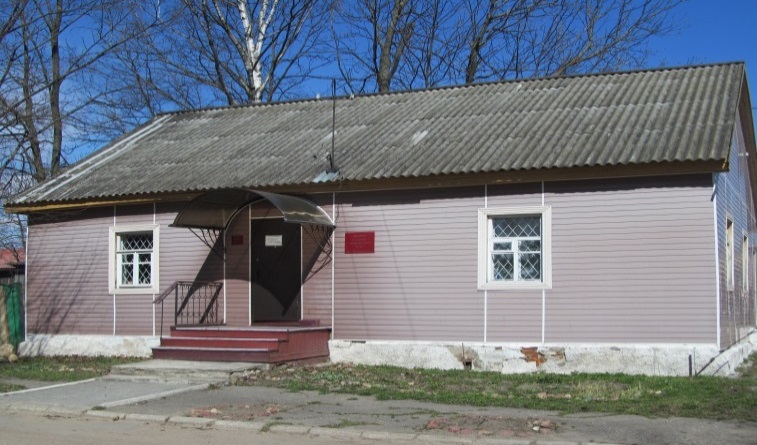 Парк отдыха
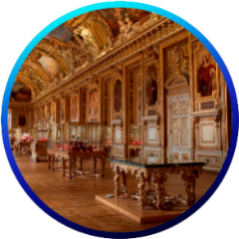 1
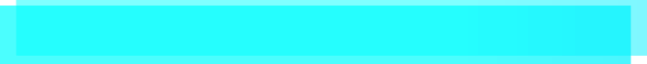 Районный Дом культуры
Учреждениями культуры проведено
3 234 мероприятия
Музеи
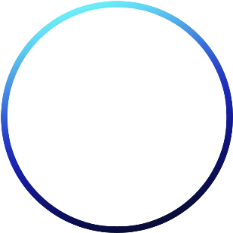 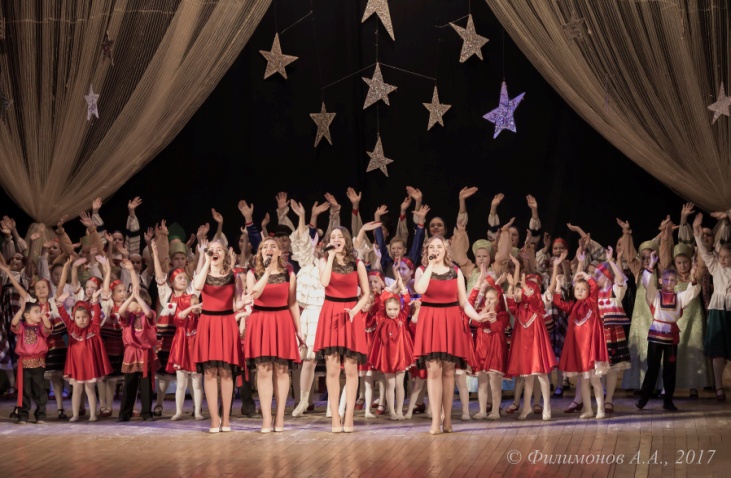 24
Имеется 24 клубных учреждения
В 115  клубных формированиях занимаются 841 человек
Клубные учреждения
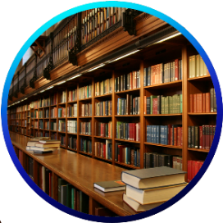 В библиотеках зарегистрировано 7200 читателей, 
книговыдача 169520 экземпляров
18
Библиотеки
26
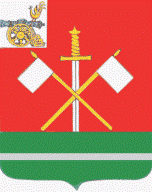 Монастырщинский
район
Смоленской
области
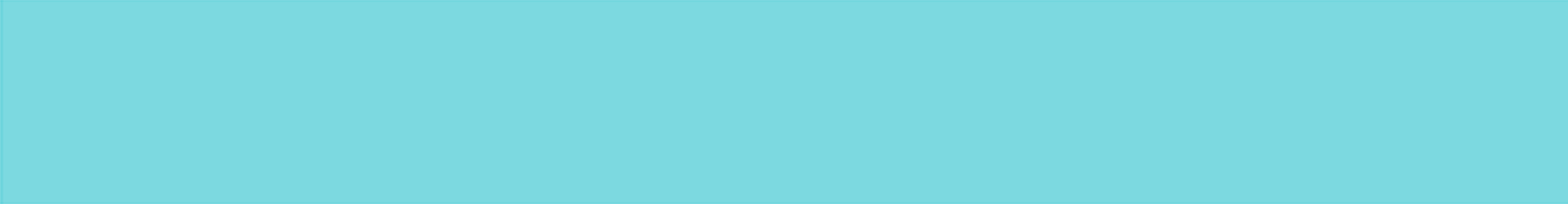 Туризм
Герб
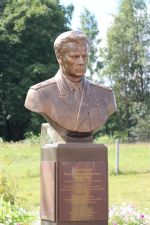 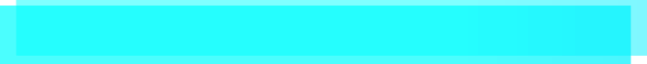 Церковь Успения Пресвятой Богородицы
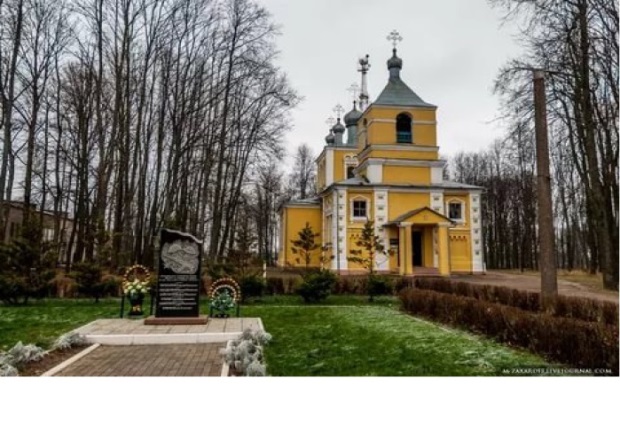 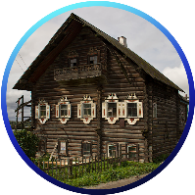 Объектов культурного наследия
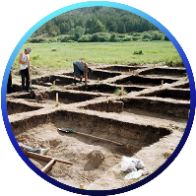 29
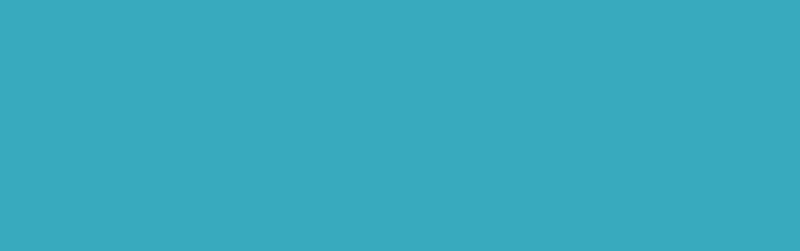 26 августа 2020 года в                          д. Татарск состоялось тожественное открытие памятника Герою Советского Союза, генералу армии Матросову Вадиму Александровичу, более 17 лет руководившему пограничными войсками СССР, уроженцу                 д. Бохото Монастырщинского района Смоленской области.
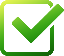 Событийный туризм
Объектов археологического наследия
Приоритетные направления:
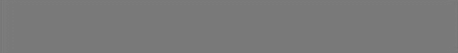 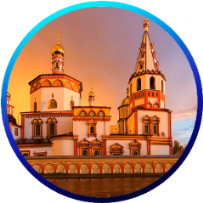 2
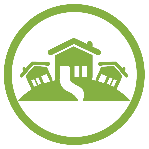 Сельский и
экологический
Церкви и 
храмы
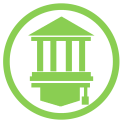 Событийный
27
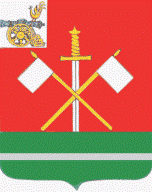 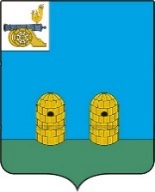 Монастырщинский
район
Смоленской
области
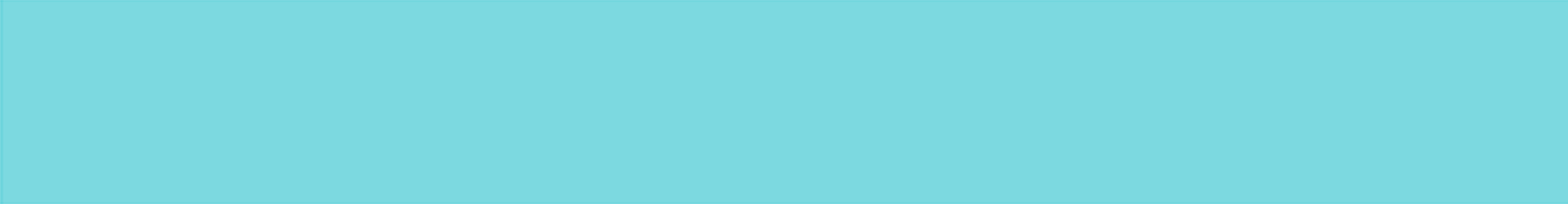 SWOT-анализ
28
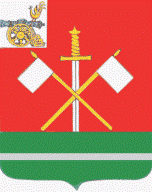 Монастырщинский
район
Смоленской
области
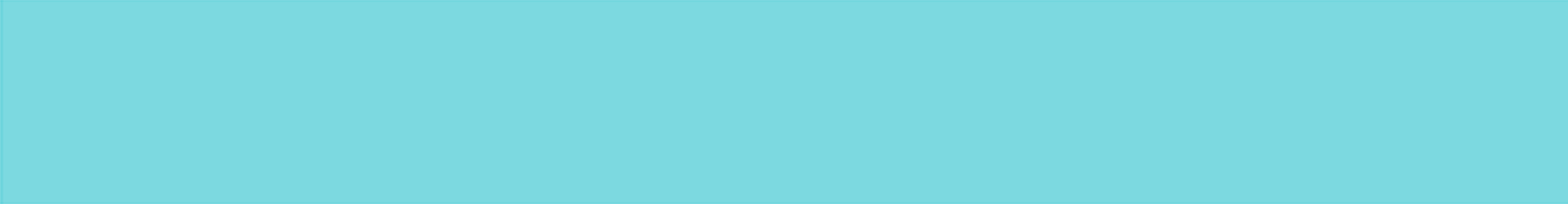 Контакты
Герб
ГЛАВА МУНИЦИПАЛЬНОГО ОБРАЗОВАНИЯ «МОНАСТЫРЩИНСКИЙ РАЙОН» СМОЛЕНСКОЙ ОБЛАСТИ:
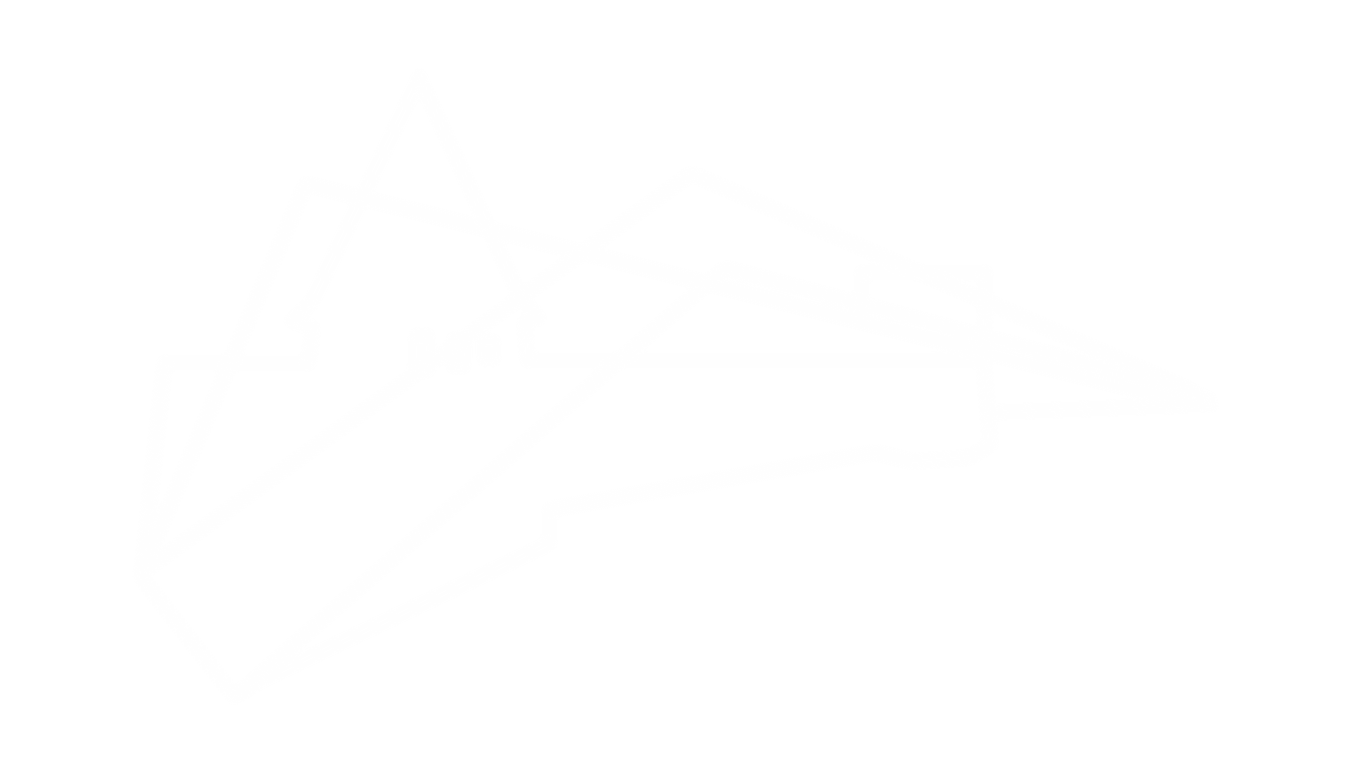 МИНИСТЕРСТВО инвестиционного развития Смоленской области:
Титов 
Виктор Борисович
Телефон: (48148) 4-05-66
E-mail:  monast@admin-smolensk.ru
Сайт: monast.admin-smolensk.ru
Телефон: (4812) 20-55-20
Факс: (4812) 20-55-39
E-mail: smolinvest67@smolinvest.com
Сайт: dep-invest.admin-smolensk.ru
ЗАМЕСТИТЕЛЬ ГЛАВЫ МУНИЦИПАЛЬНОГО ОБРАЗОВАНИЯ
«МОНАСТЫРЩИНСКИЙ РАЙОН» СМОЛЕНСКОЙ ОБЛАСТИ:
ООО «Корпорация инвестиционного развития»:
Телефон: (4812) 77-00-22
E-mail: smolregion67@yandex.ru
Сайт: corp.smolinvest.com
Горелов Александр Александрович
Телефон: (48148) 4-12-44
E-mail:  monast_gorelov_aa@mail.ru
29